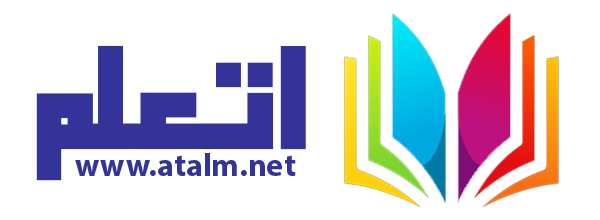 مكتبتي التعليمية
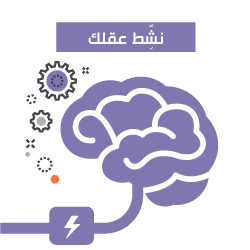 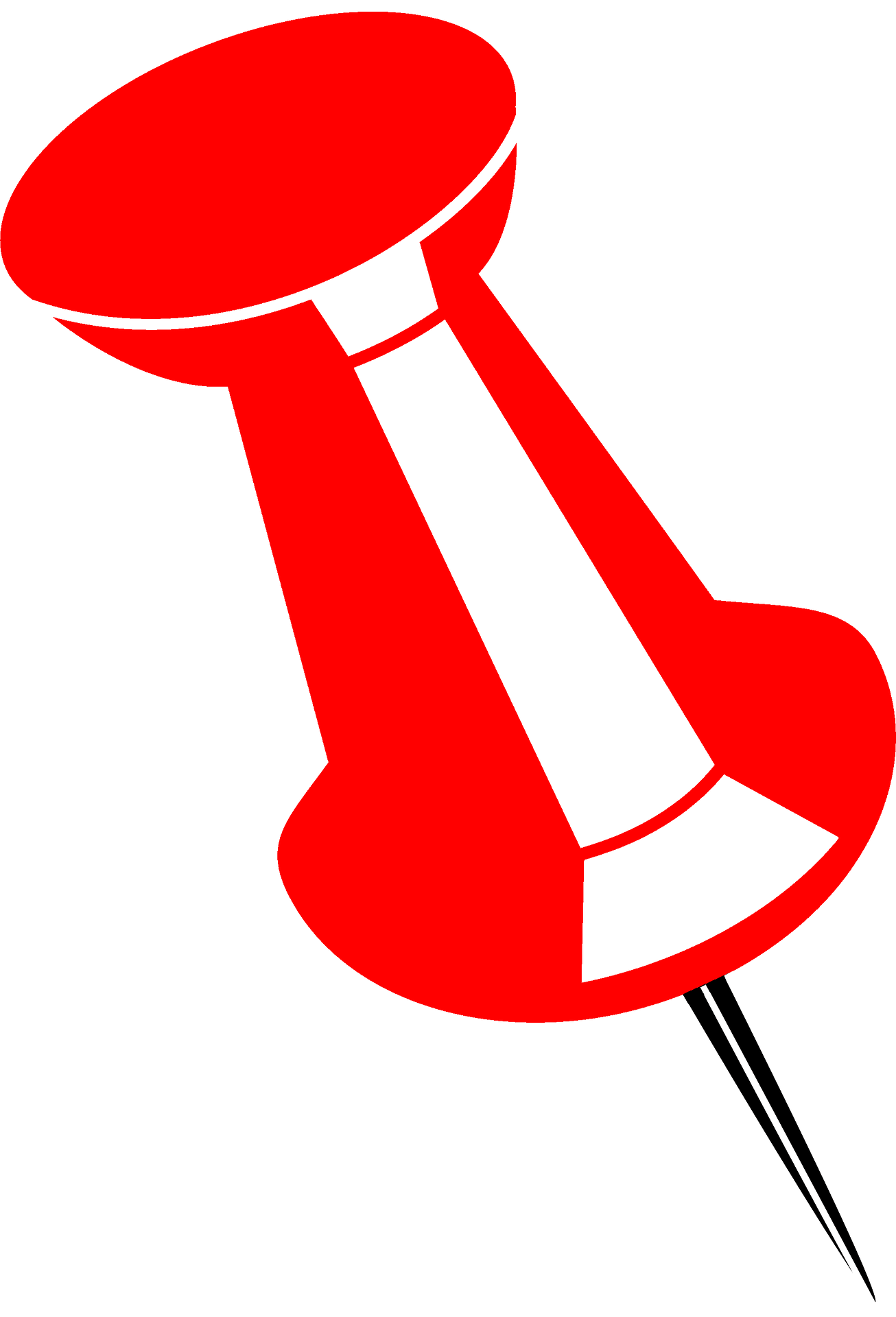 هيا بنا
لنختار كتابا ..
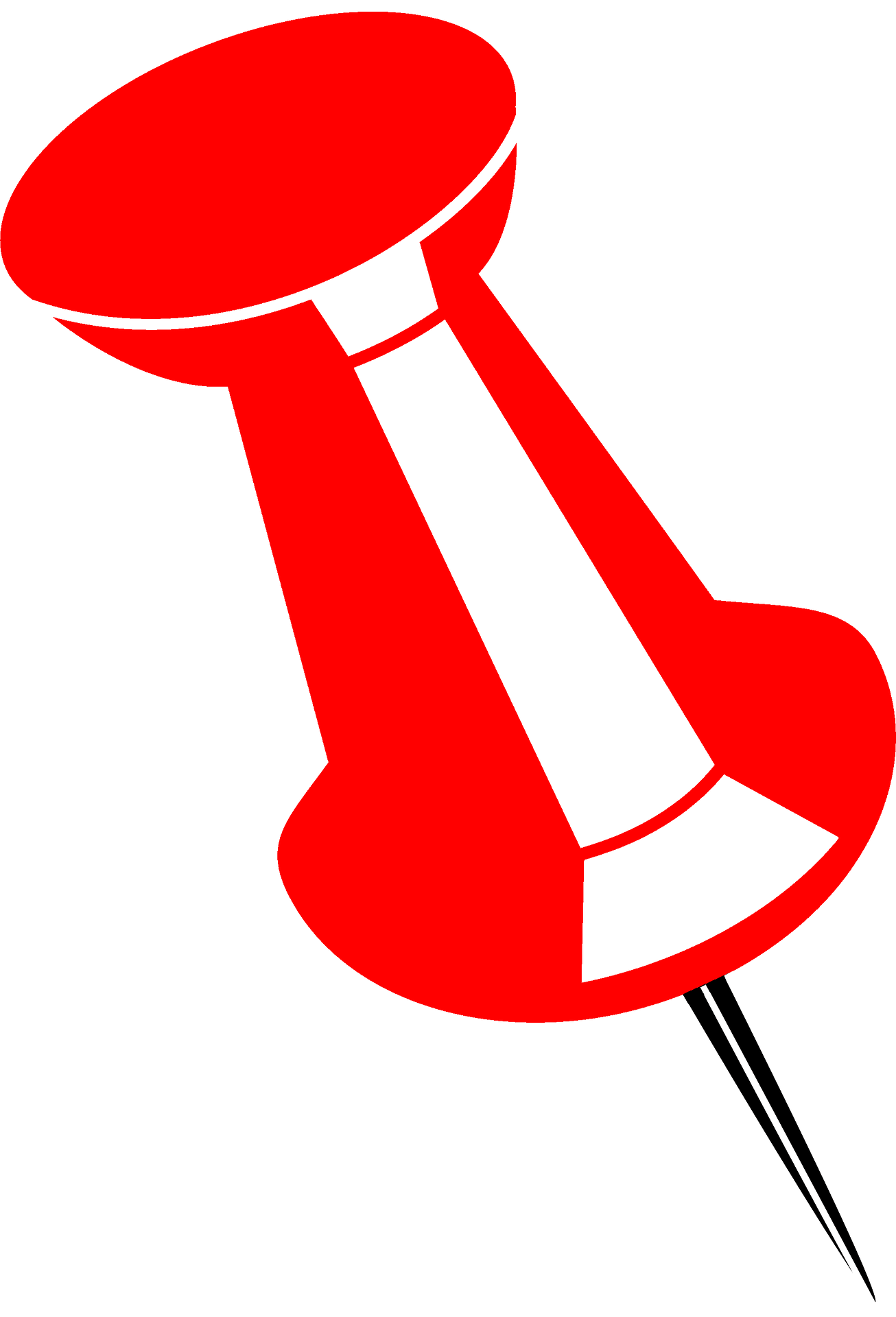 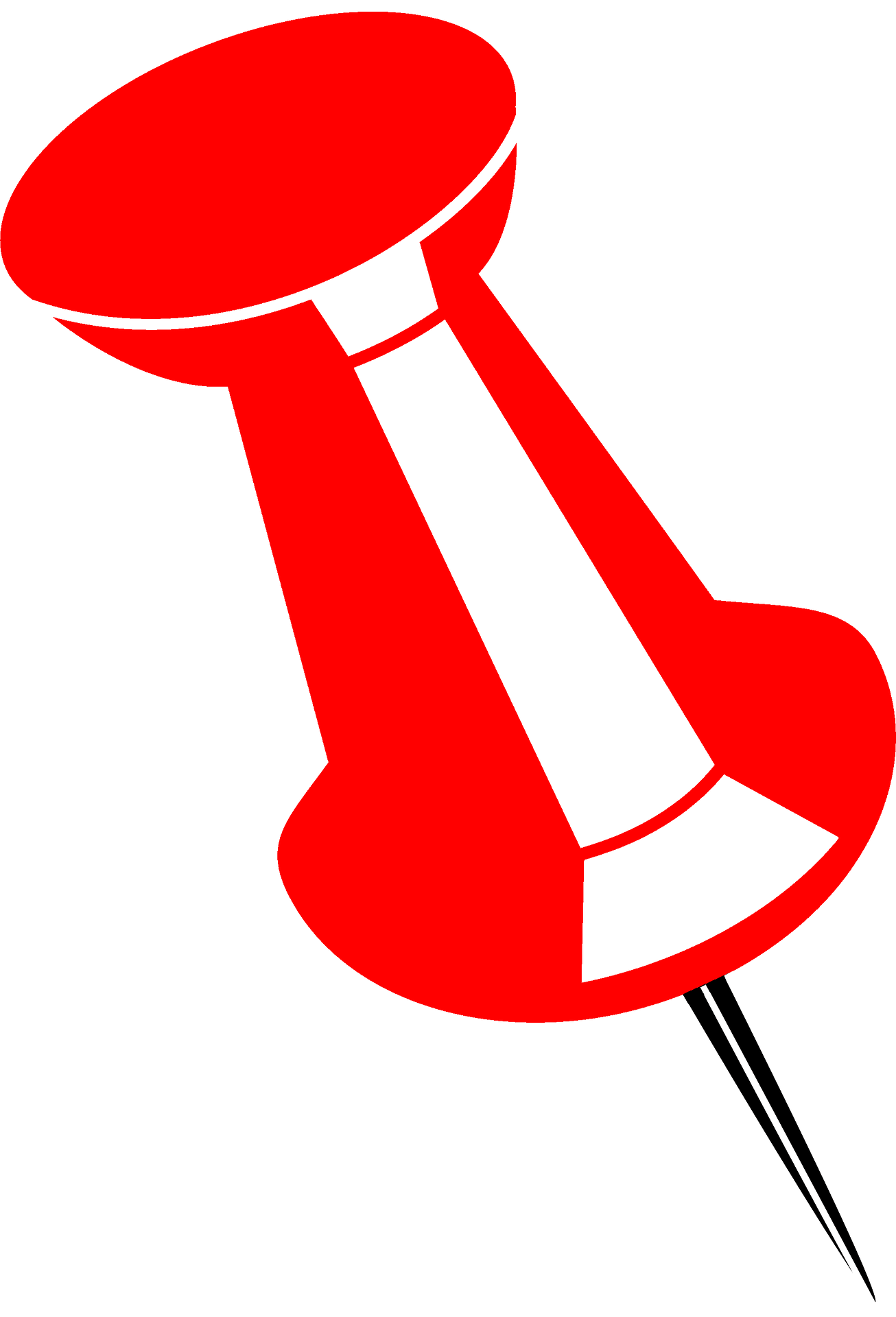 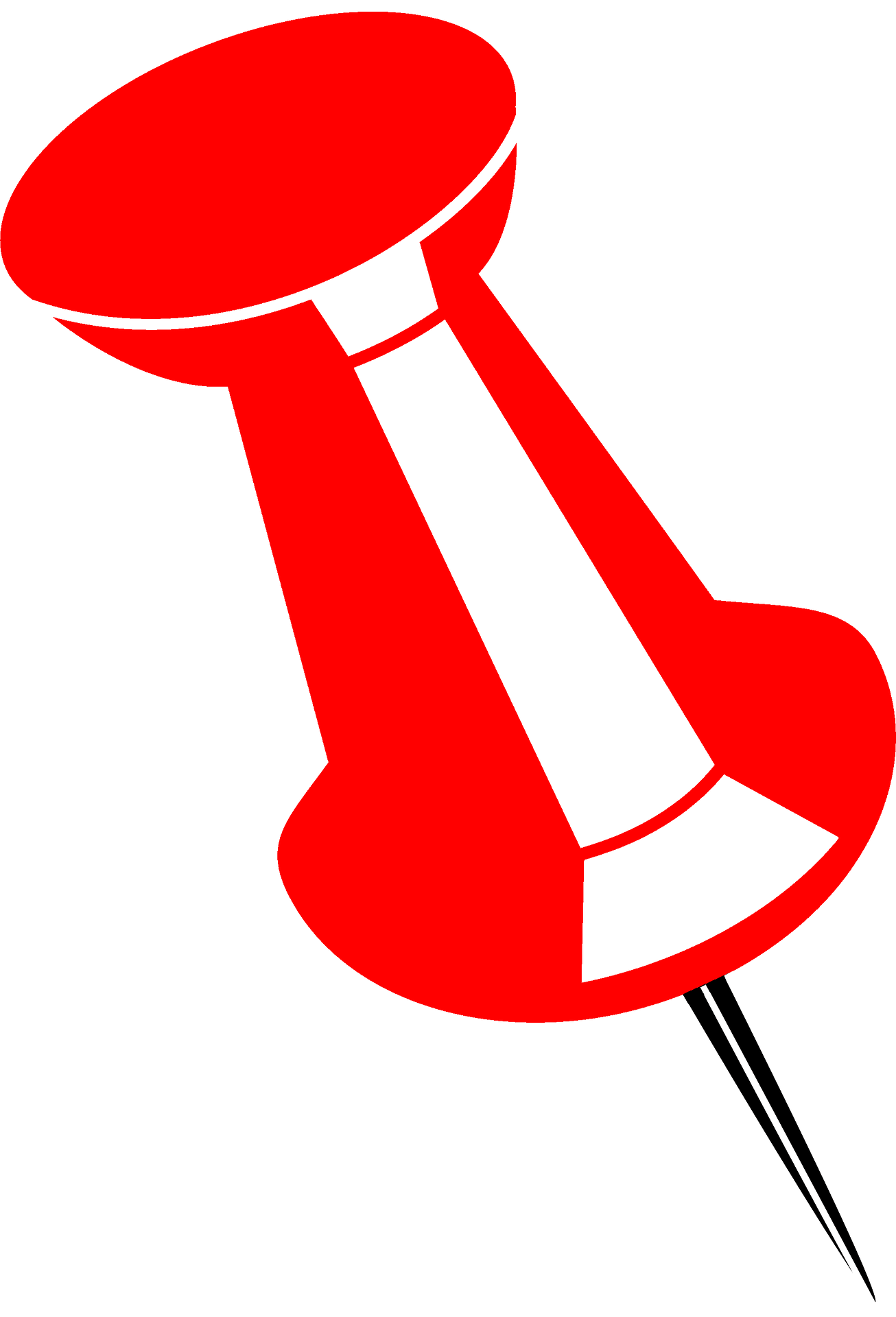 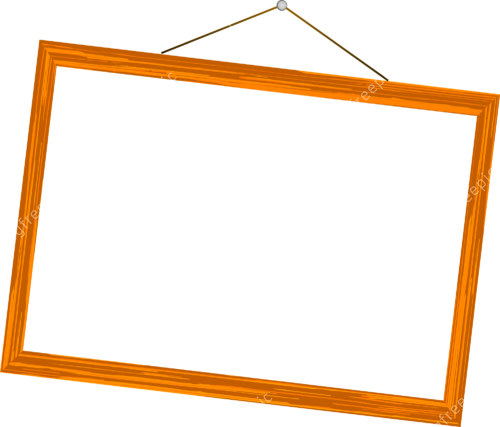 مادة 
التوحيد
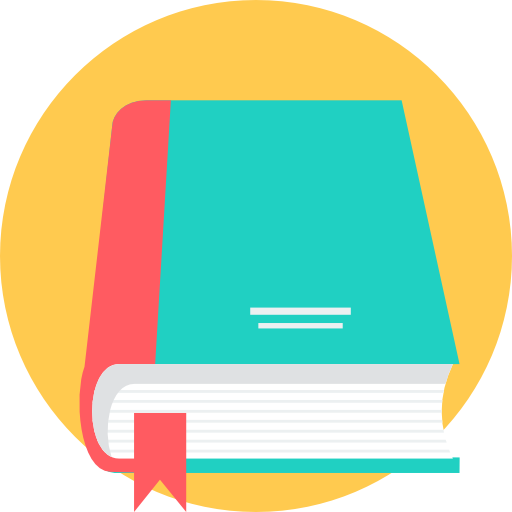 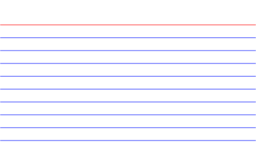 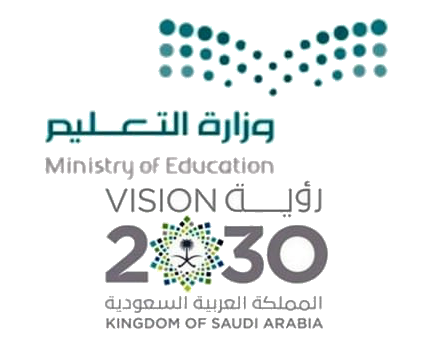 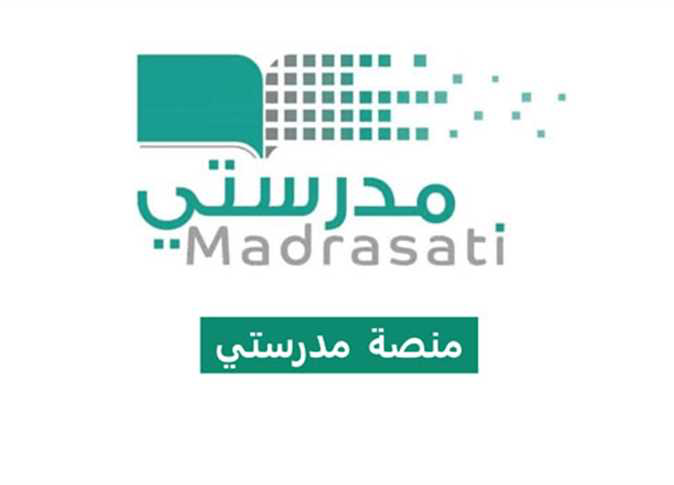 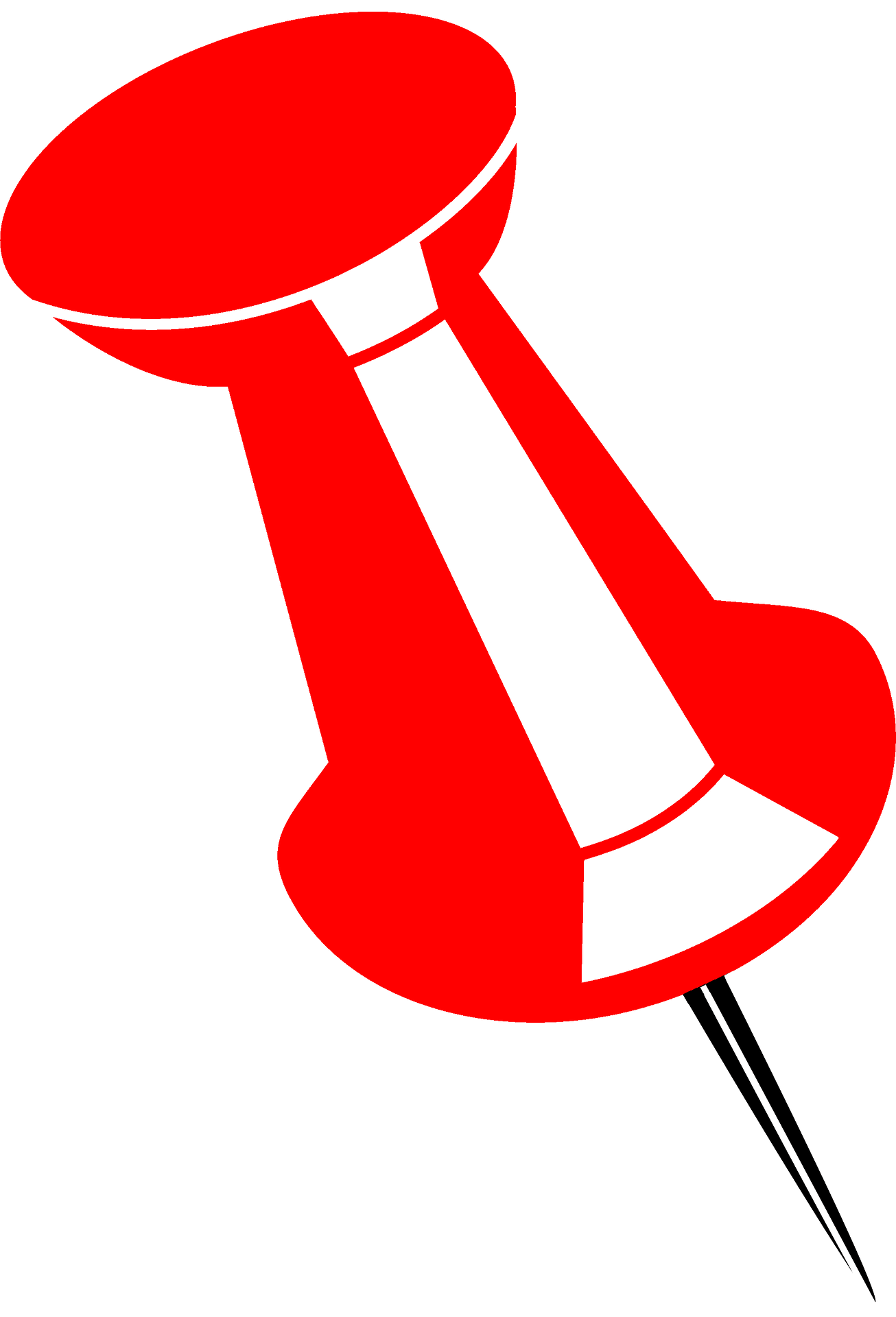 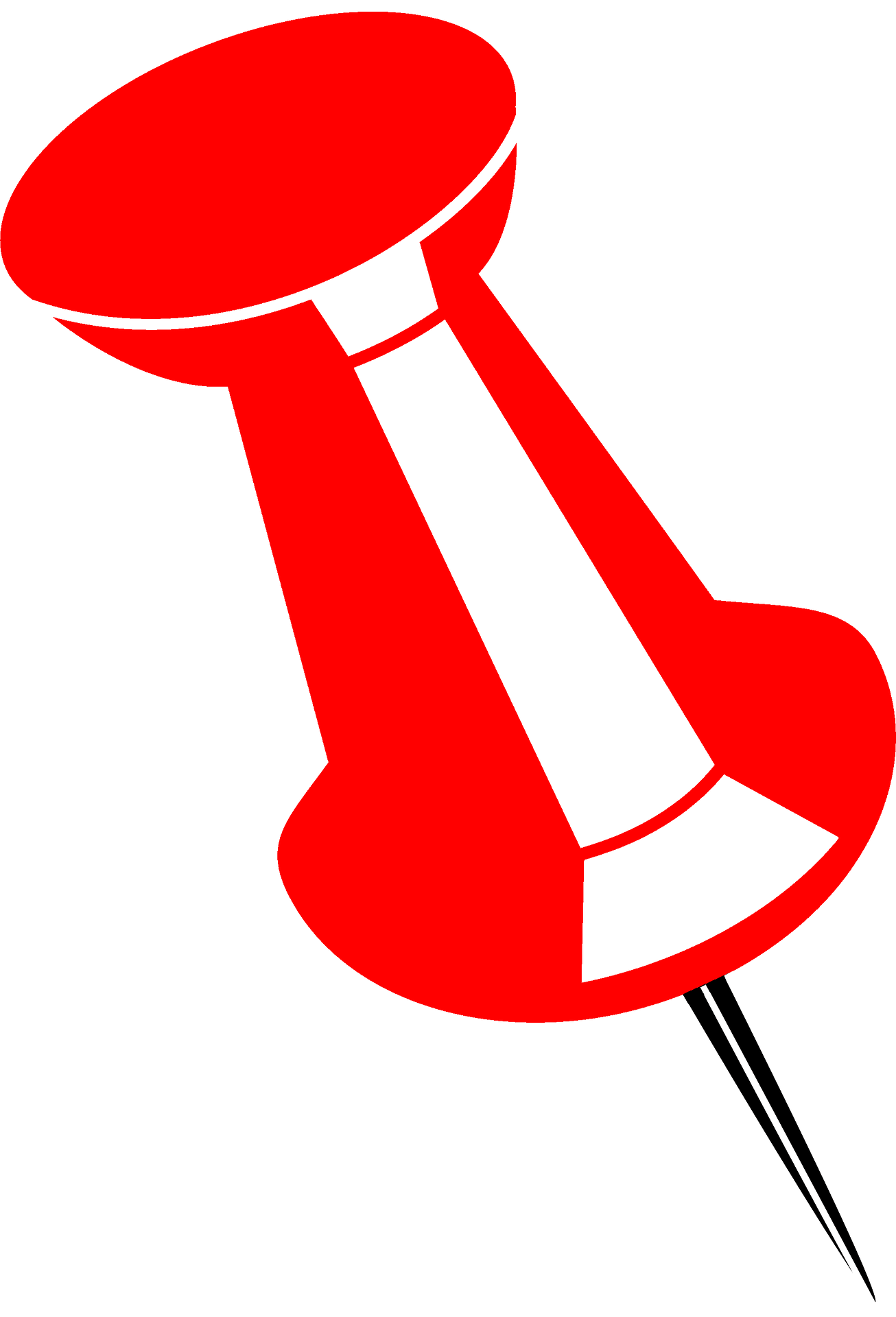 القوانين الصفية
التعلم التعاوني
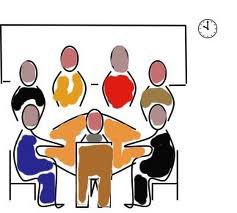 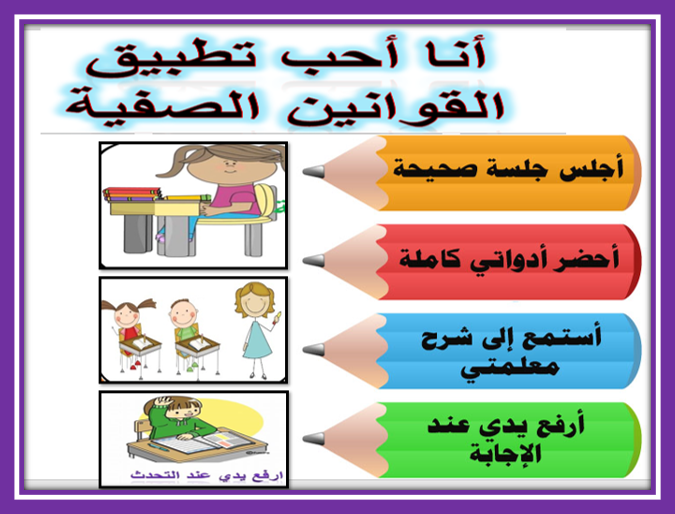 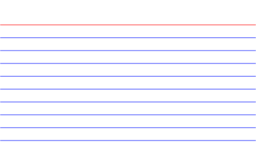 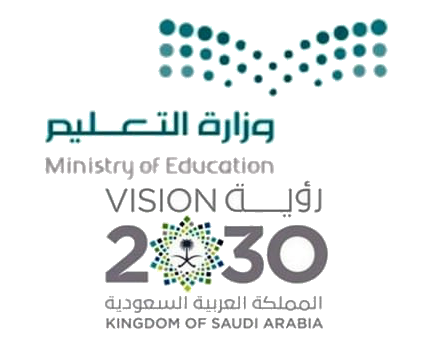 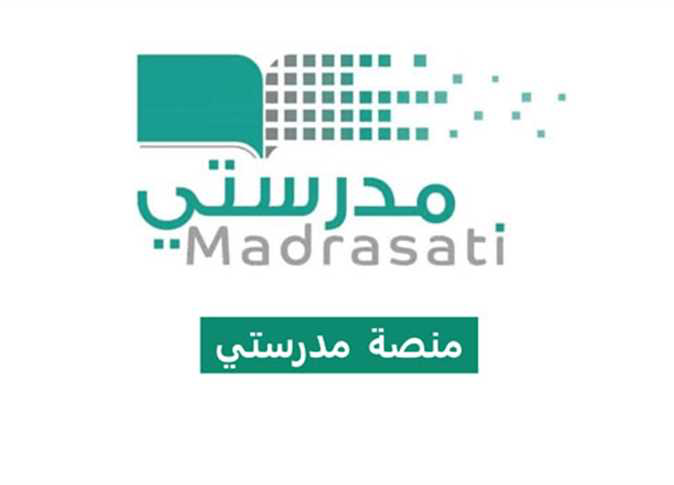 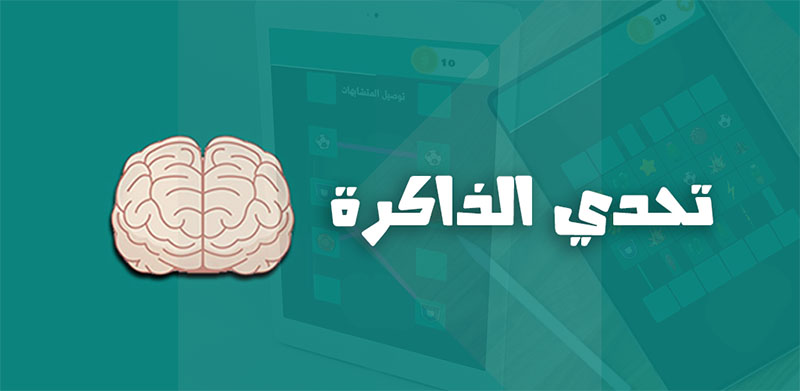 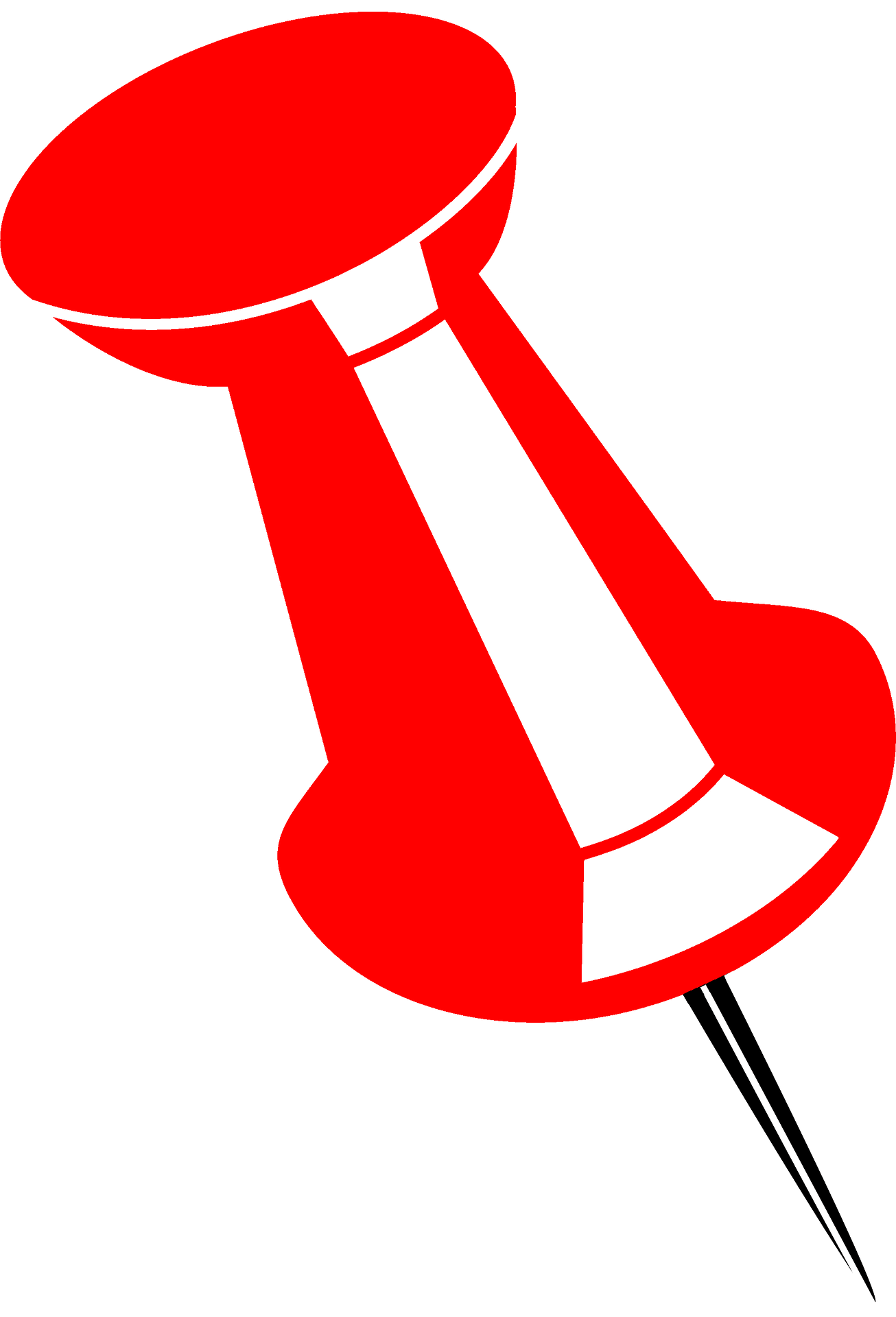 تستخدم الشريحة لسؤال عن الدرس السابق .استراتيجية (تحدي الذاكرة)
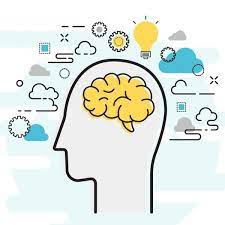 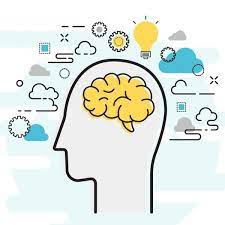 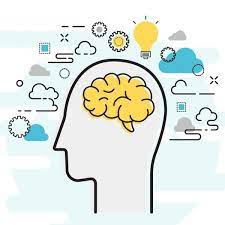 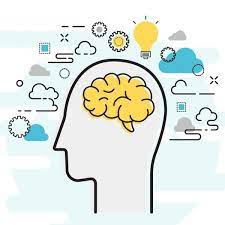 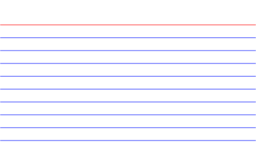 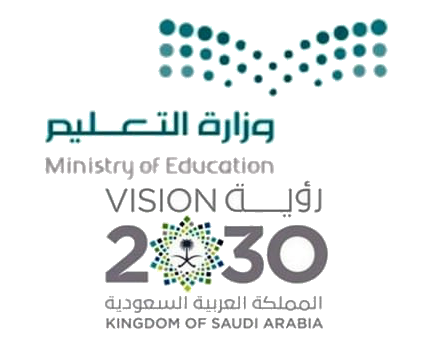 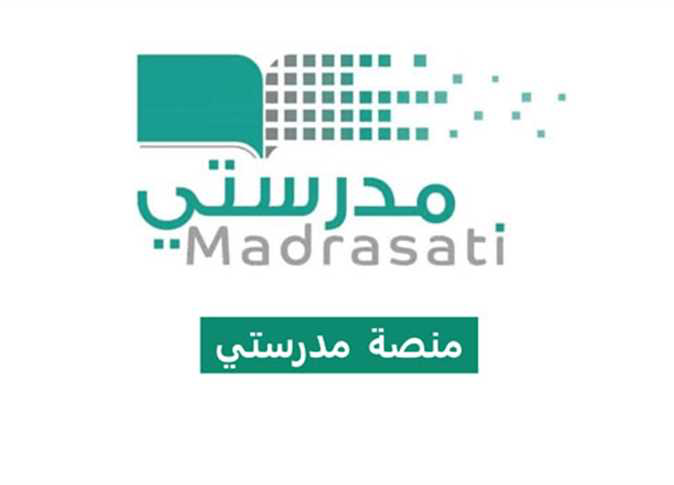 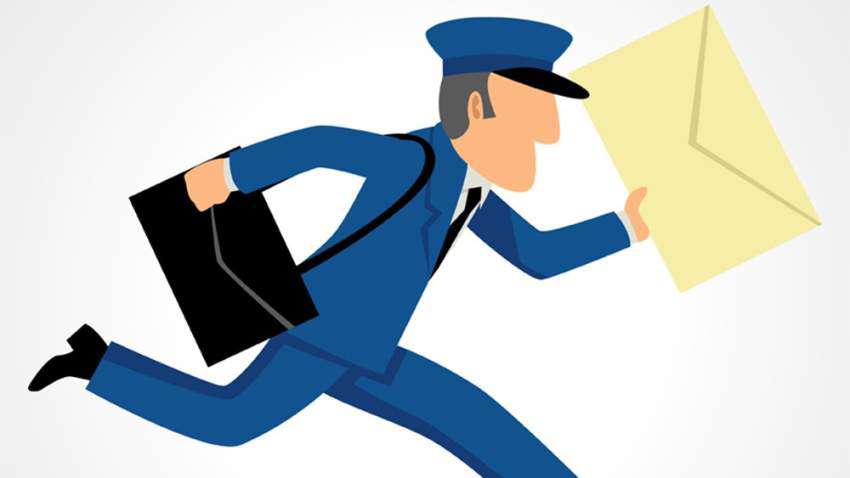 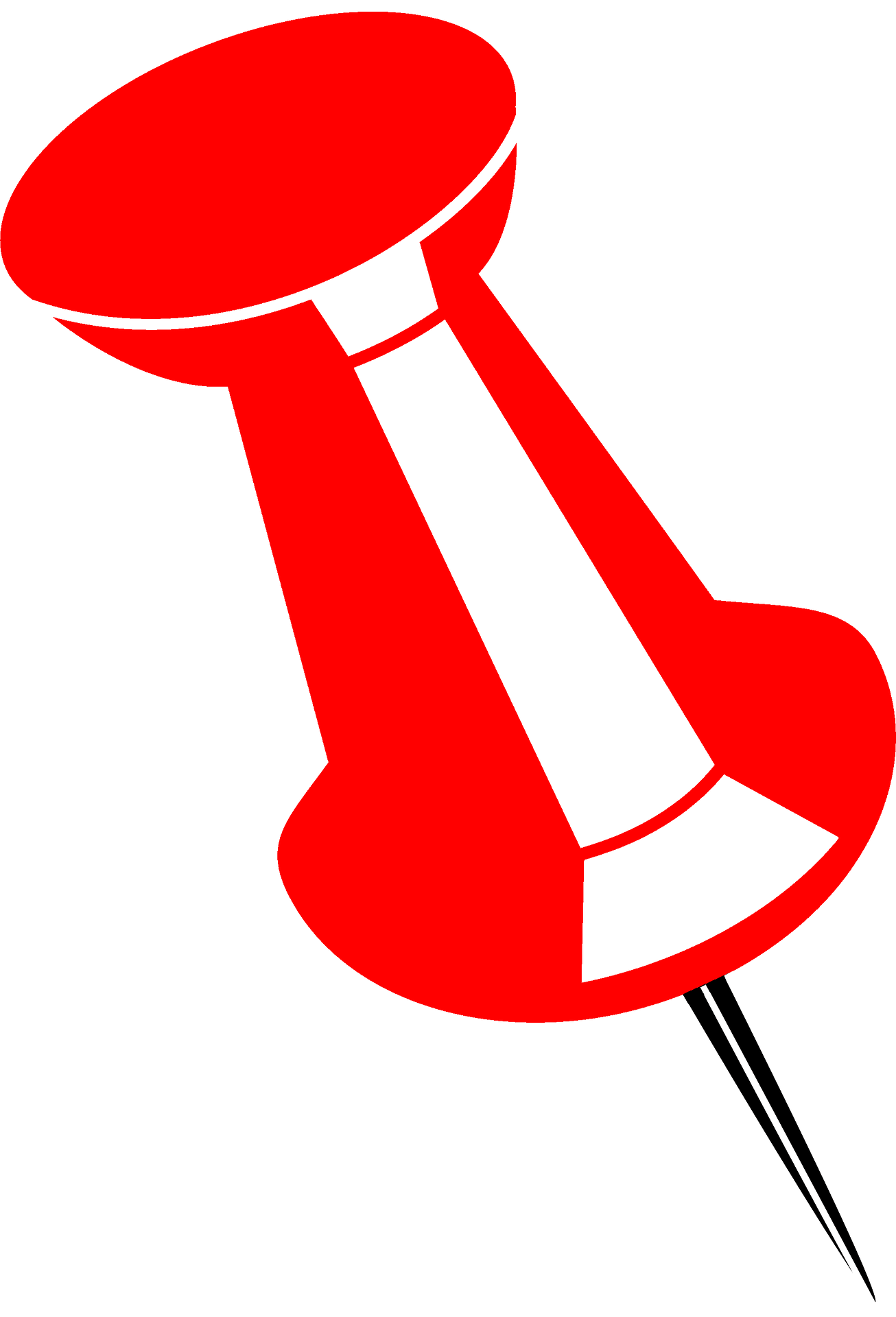 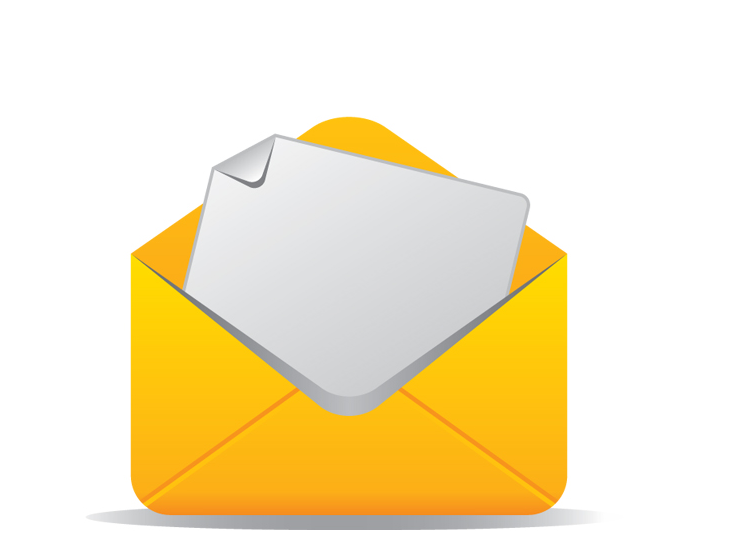 تستخدم الشريحة لعرض عنوان الدرس استراتيجية (ساعي البريد)
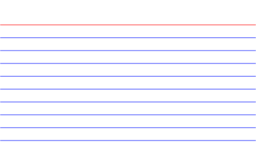 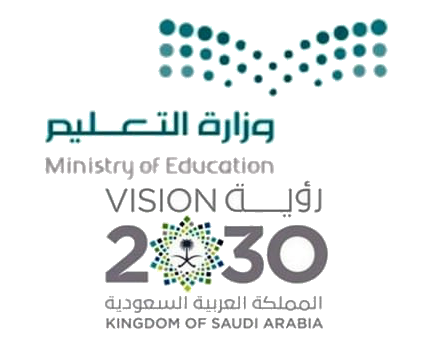 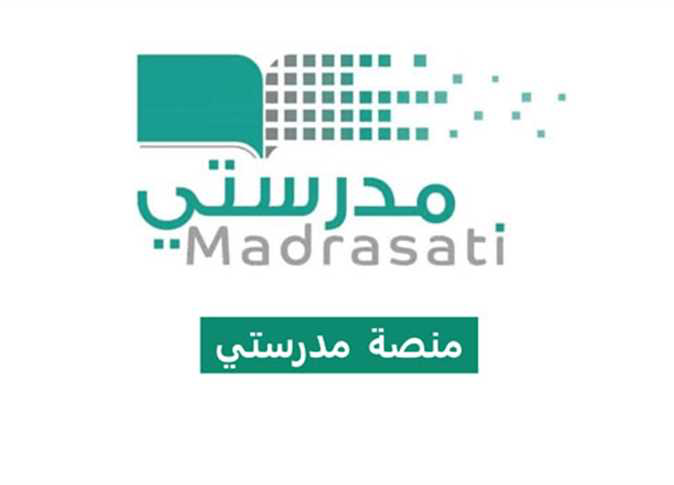 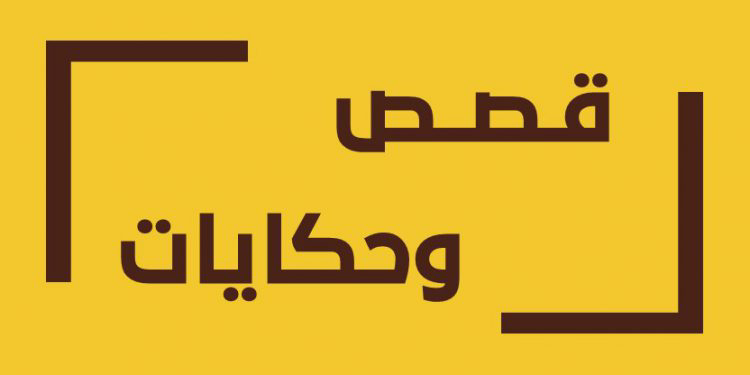 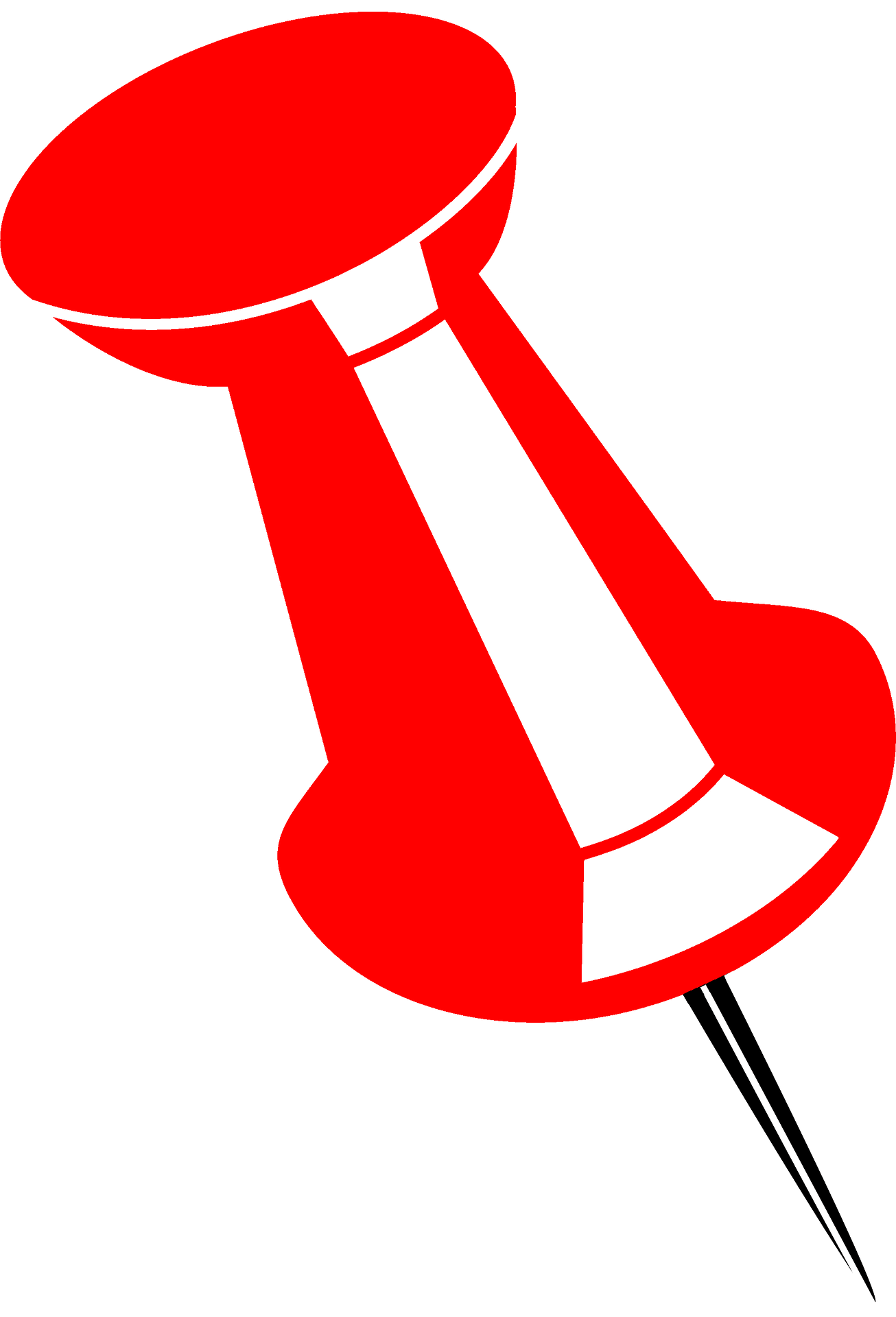 تستخدم الشريحة لتمهيد بأحد هذه الاستراتيجيات
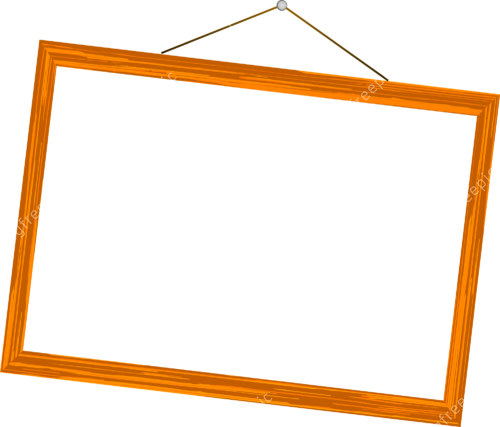 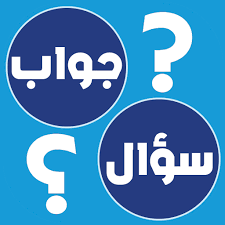 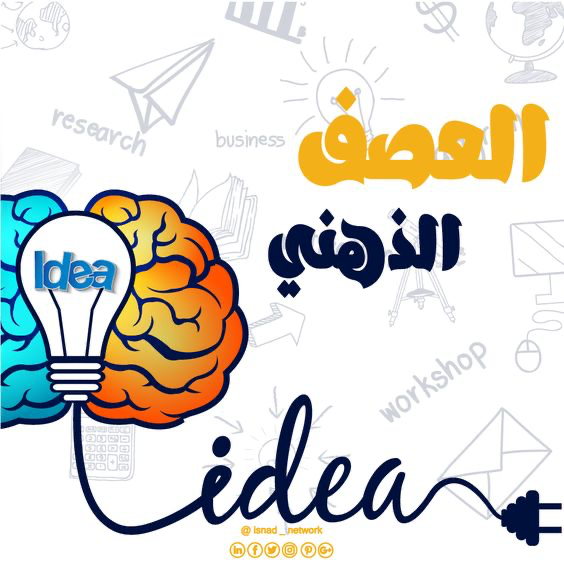 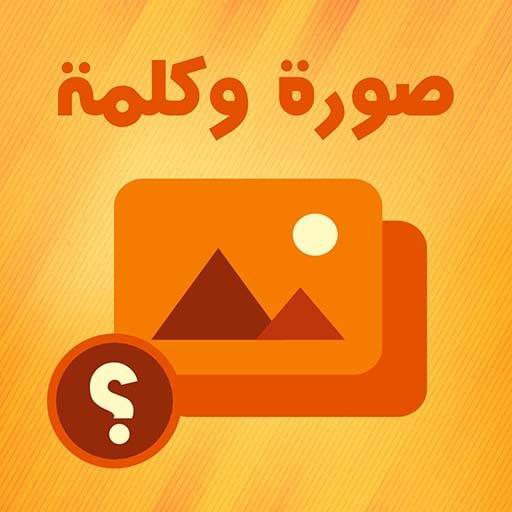 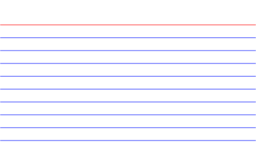 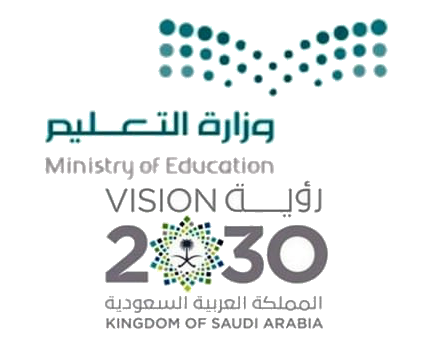 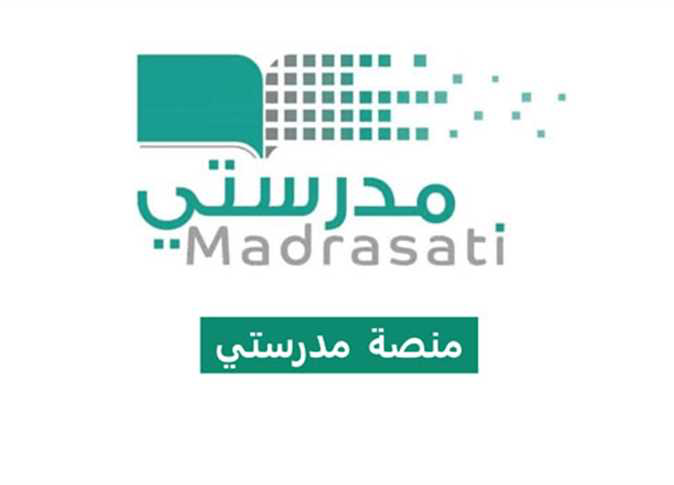 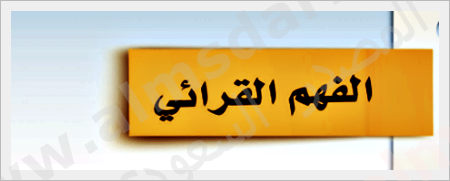 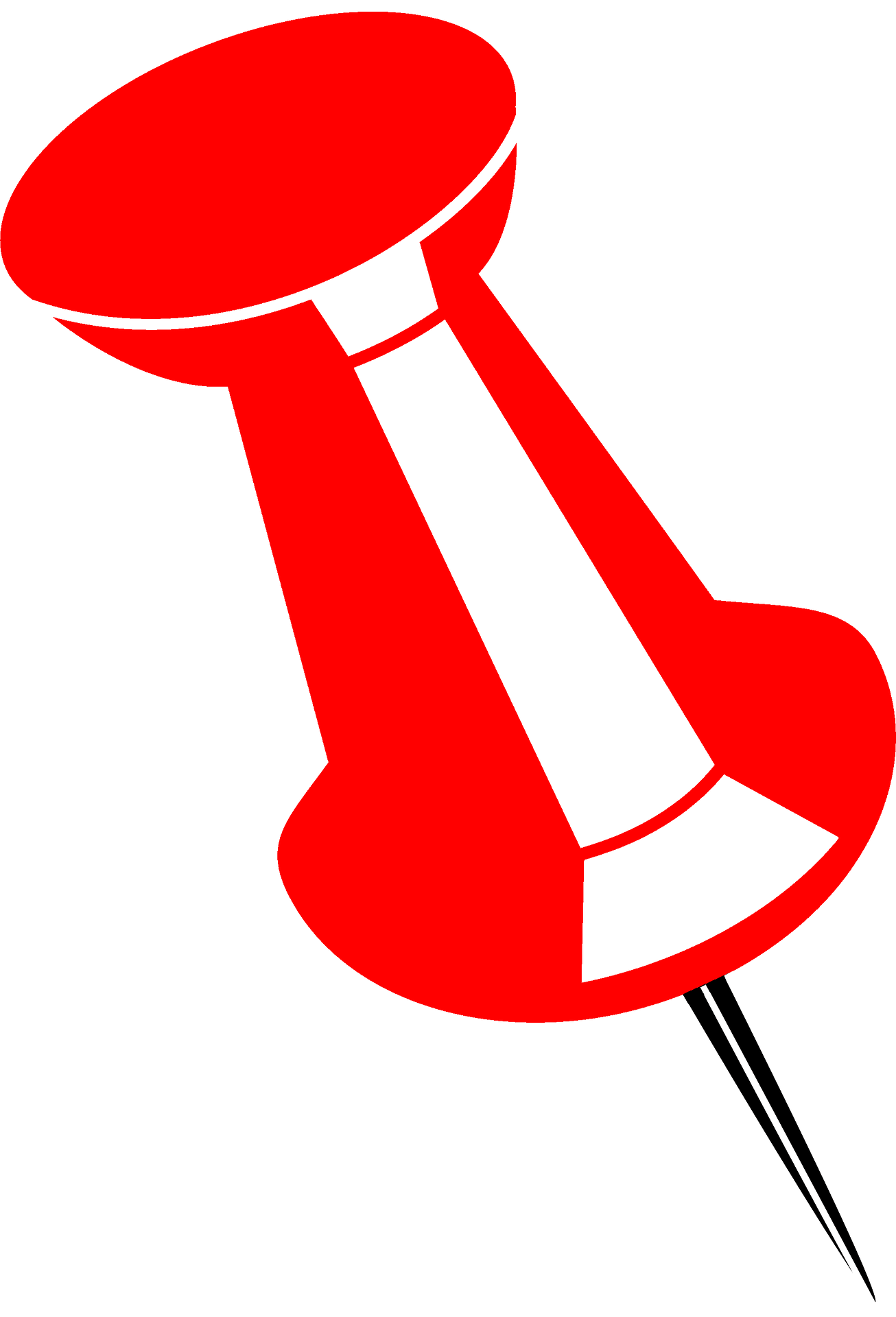 تستخدم الشريحة لمناقشة الأدلة والنصوص الشرعية
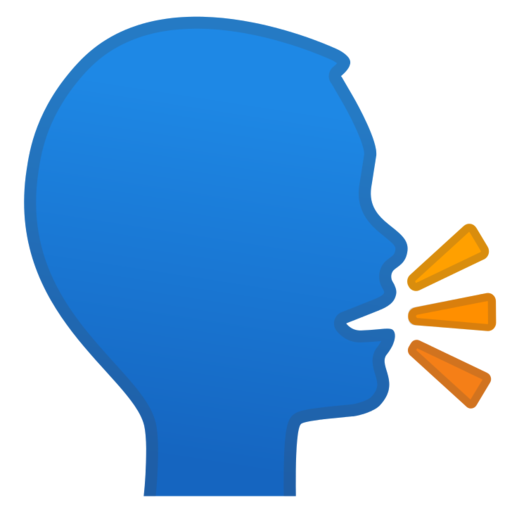 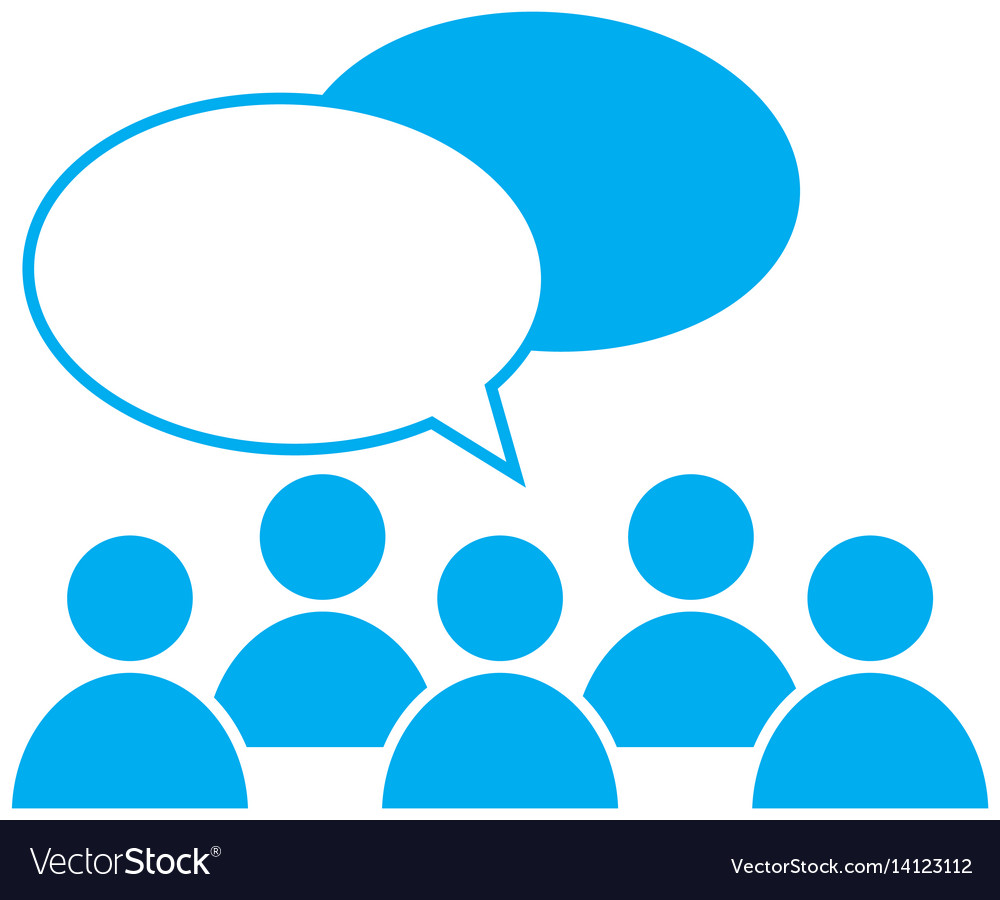 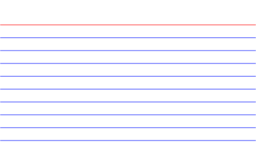 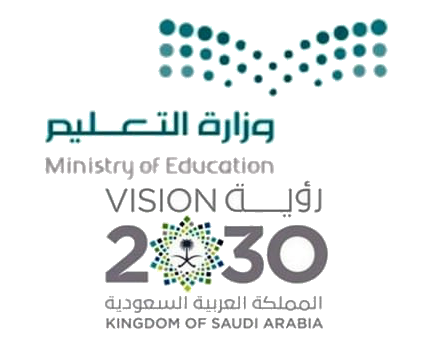 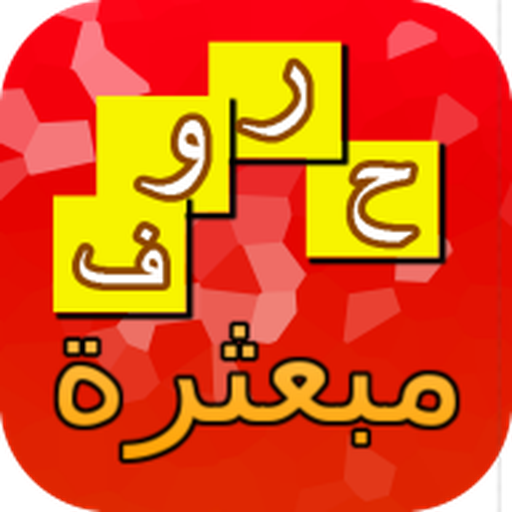 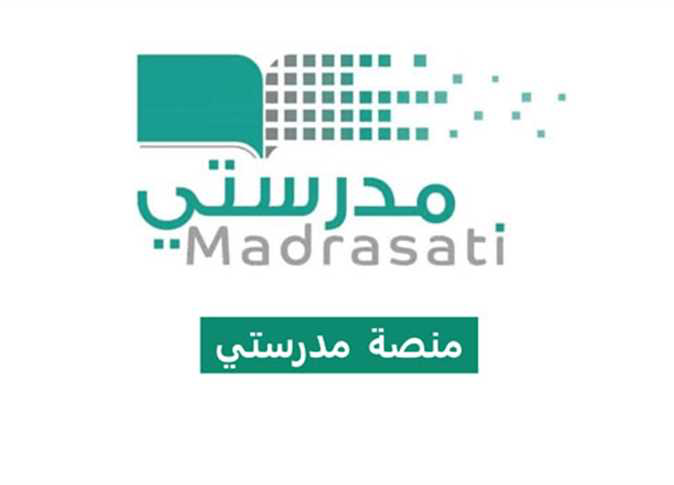 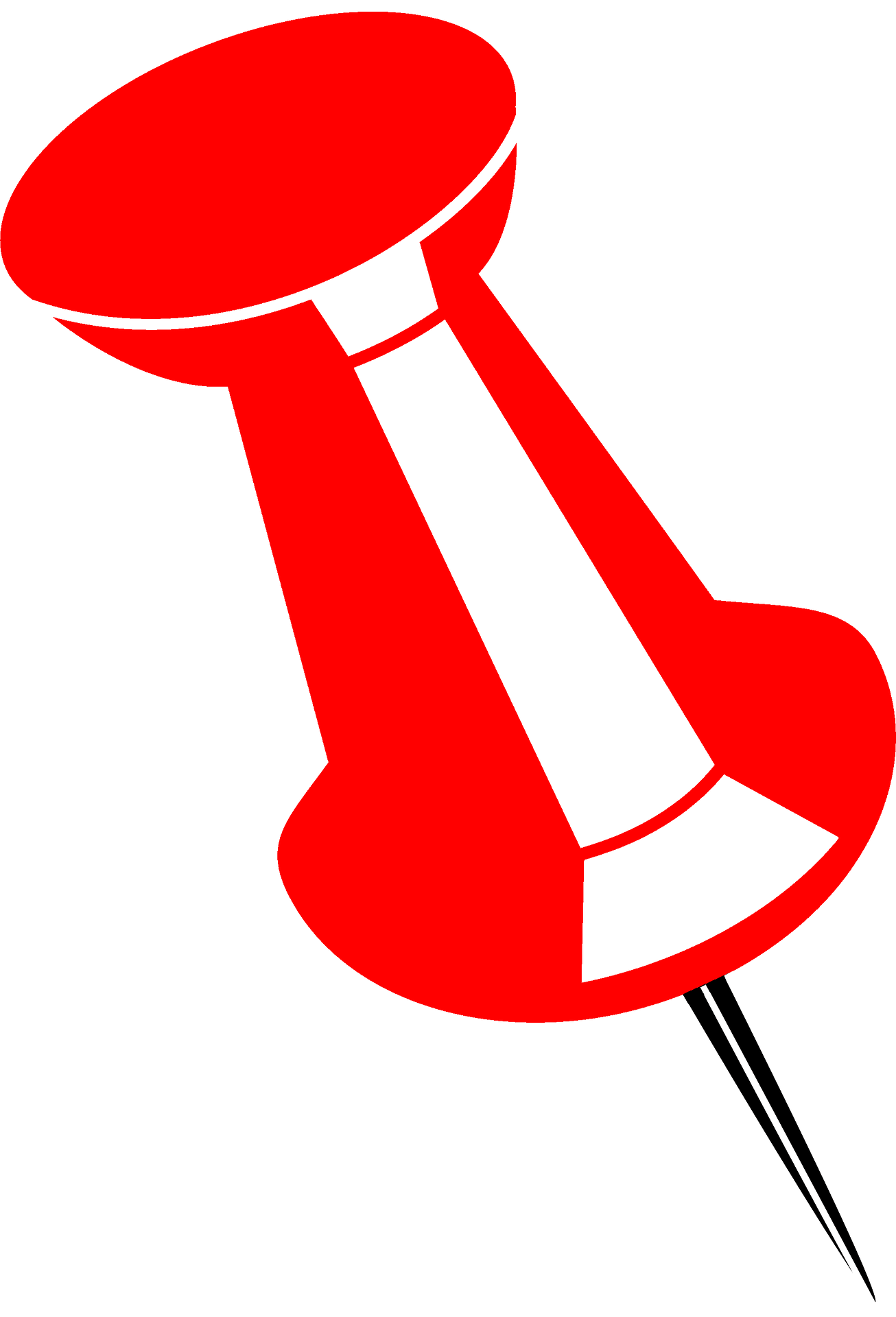 تستخدم الشريحة لمعاني الكلمات أو عرض التعاريف .استراتيجية (الحروف و الكلمات المبعثرة)
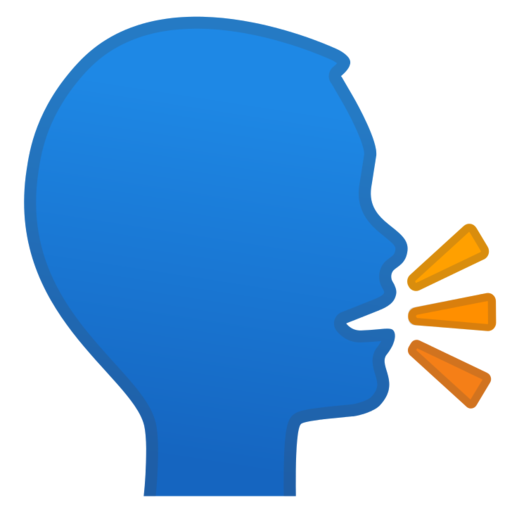 - رتبي الحروف أو الكلمات المبعثرة لتحصلي على المطلوب:
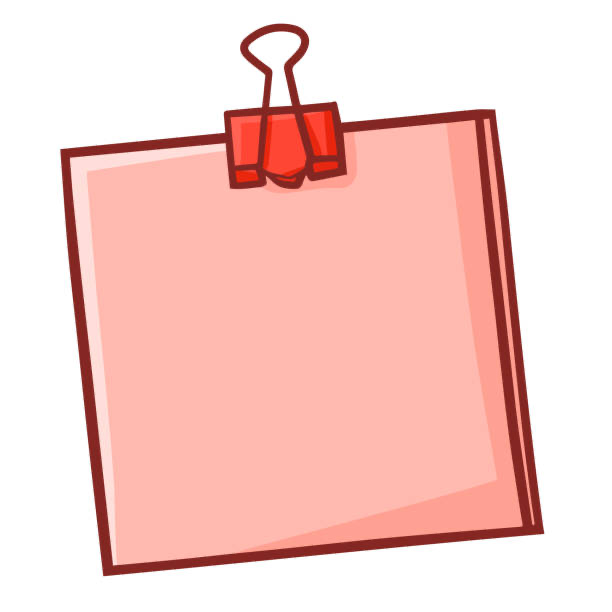 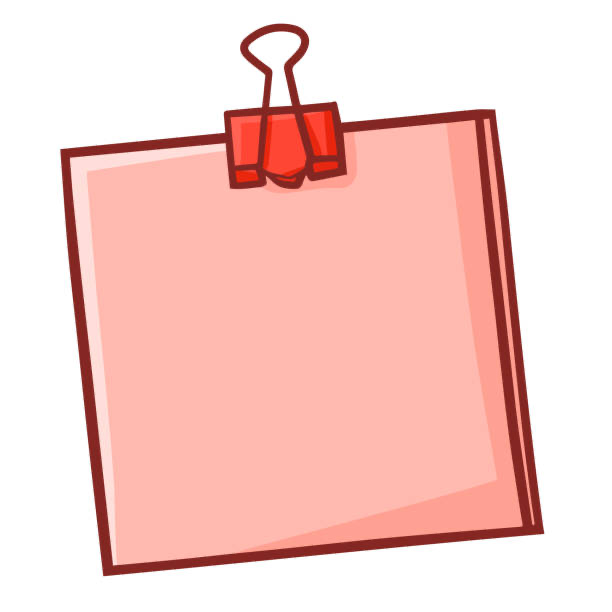 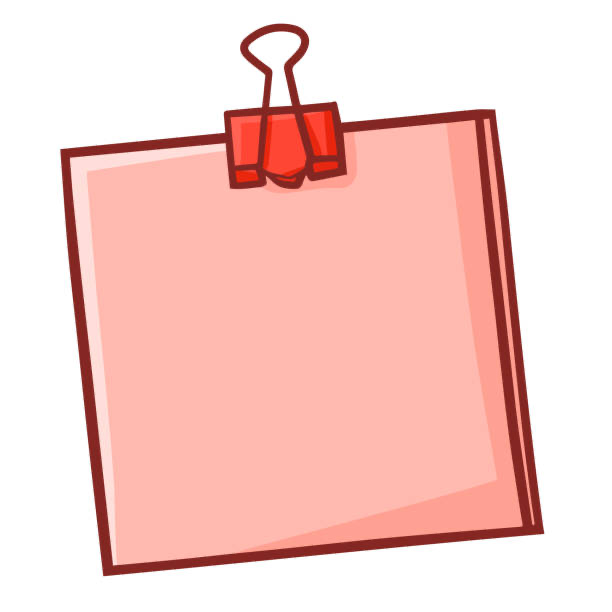 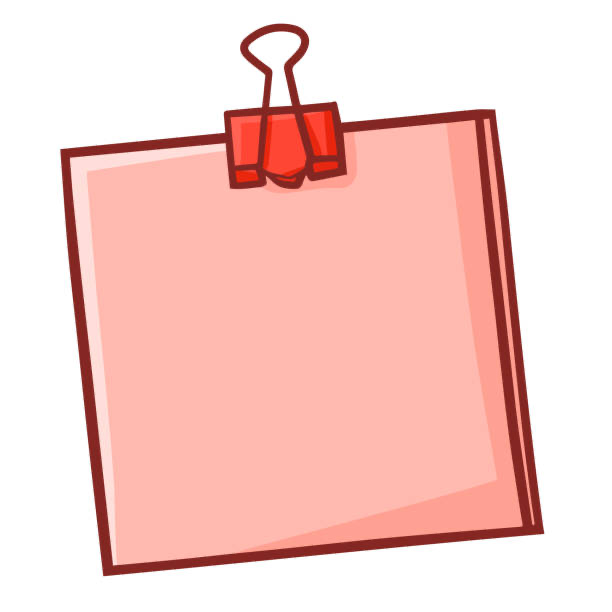 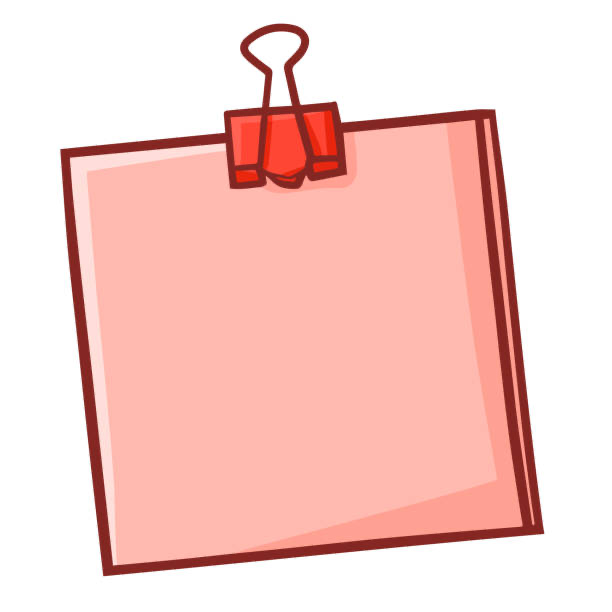 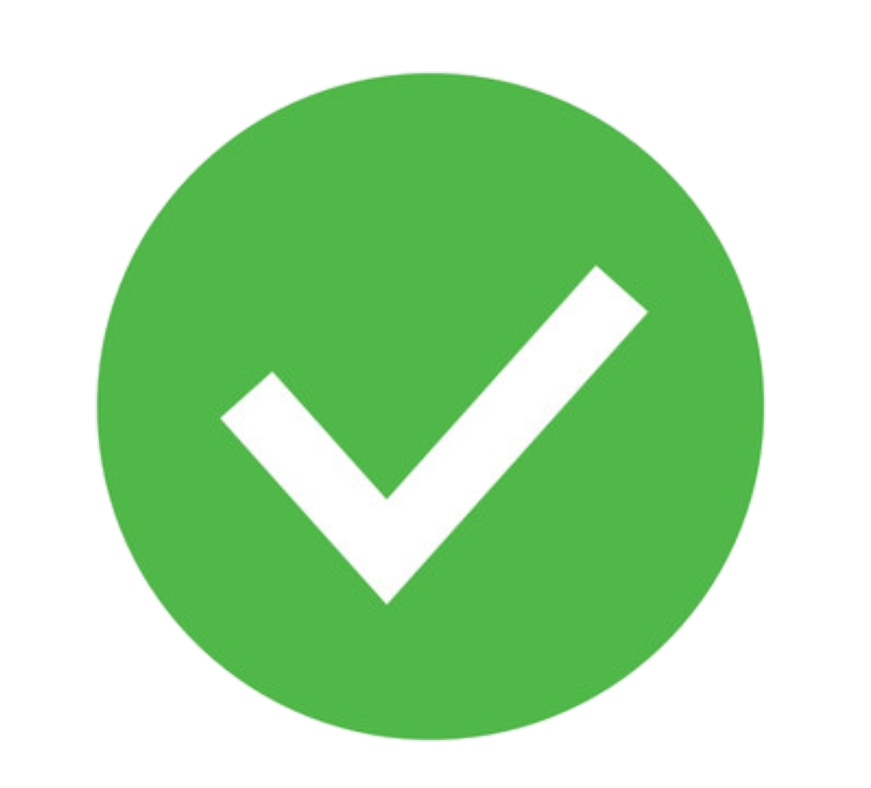 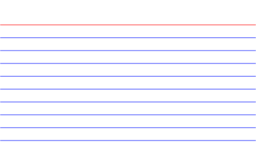 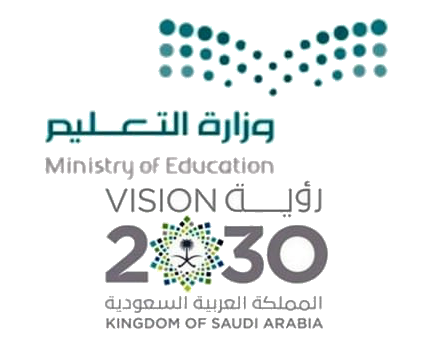 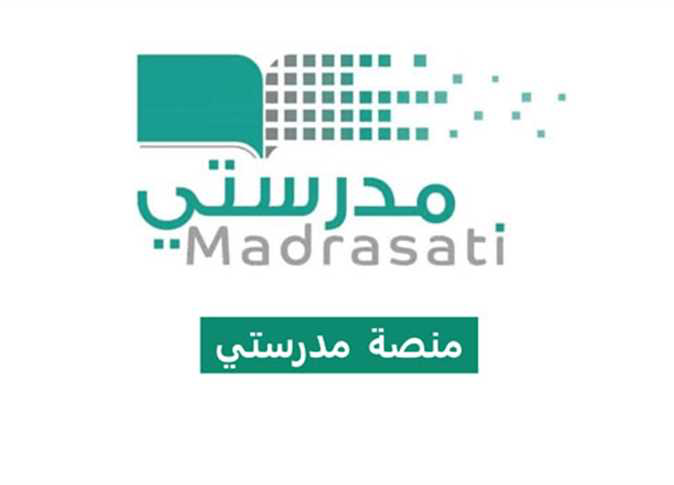 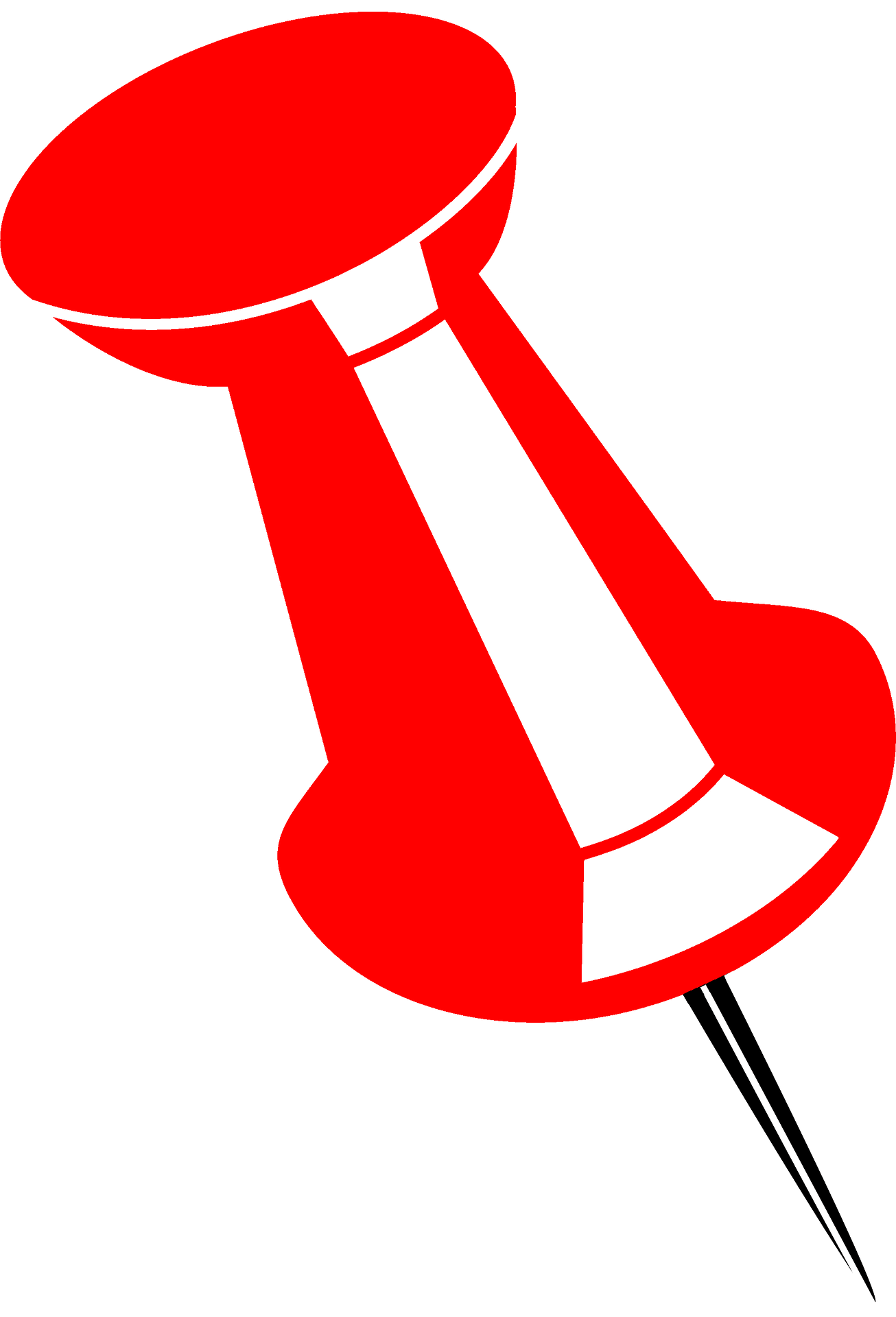 تستخدم الشريحة لاستراتيجية العرض تعليمي و مناقشتة
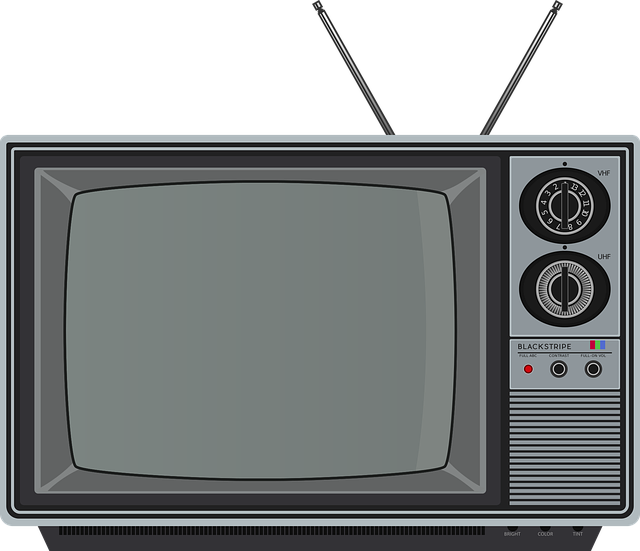 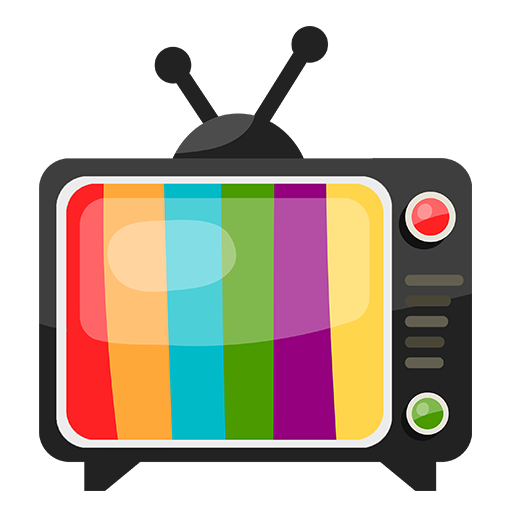 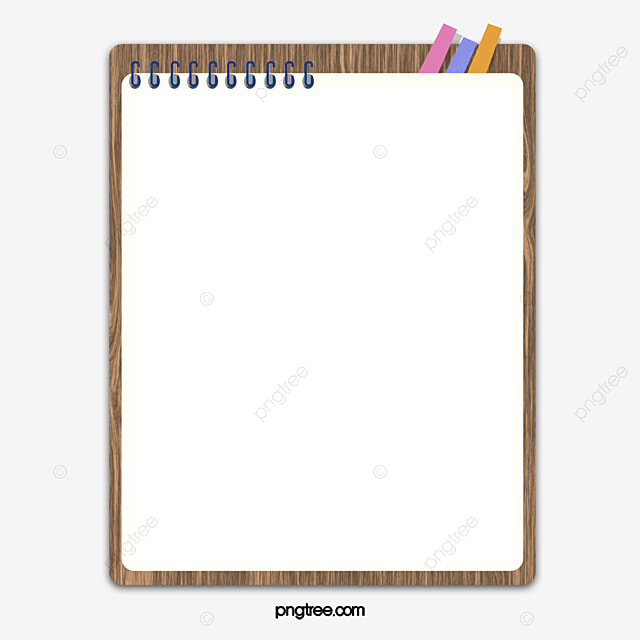 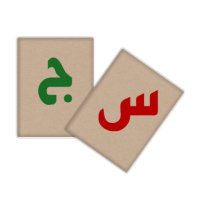 يدرج هنا مقطع فيديو
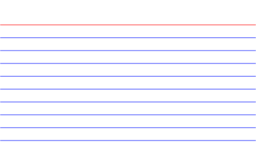 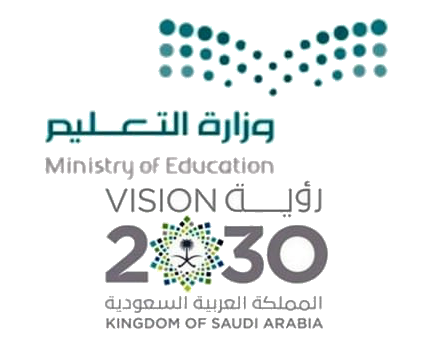 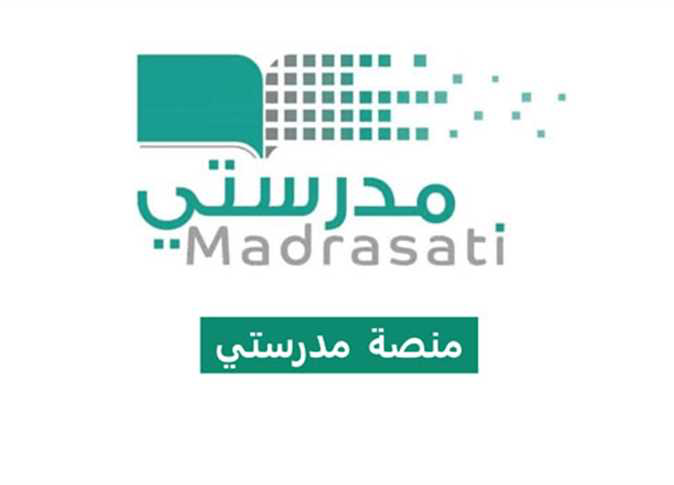 تستخدم الشريحة لاستراتيجية(سؤال الكنز) مهارات التفكير العليا
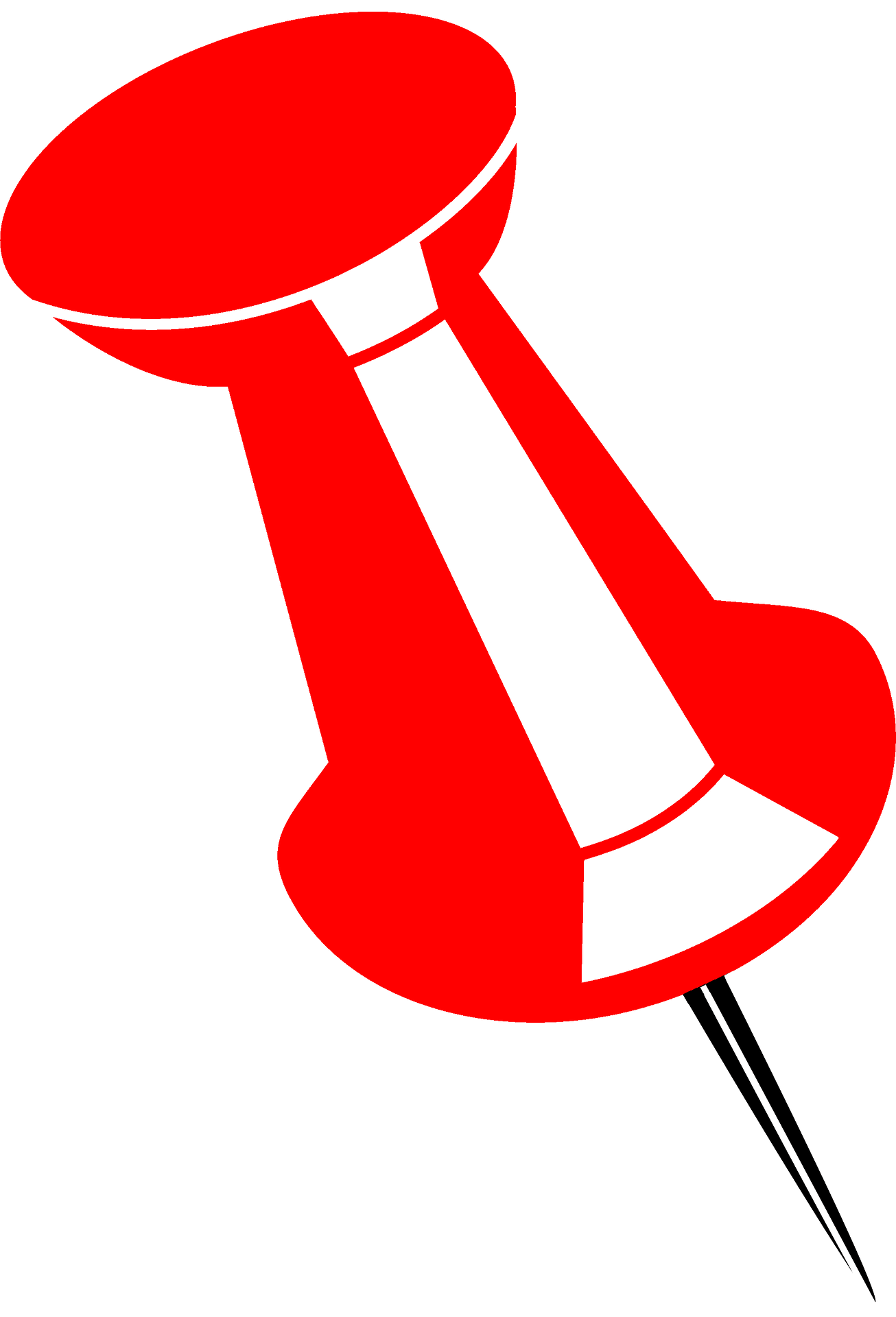 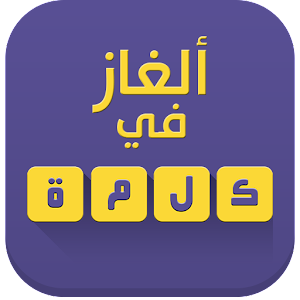 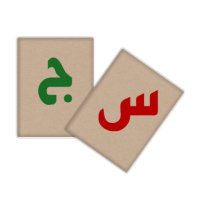 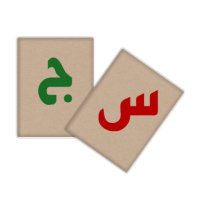 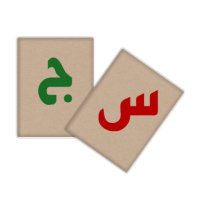 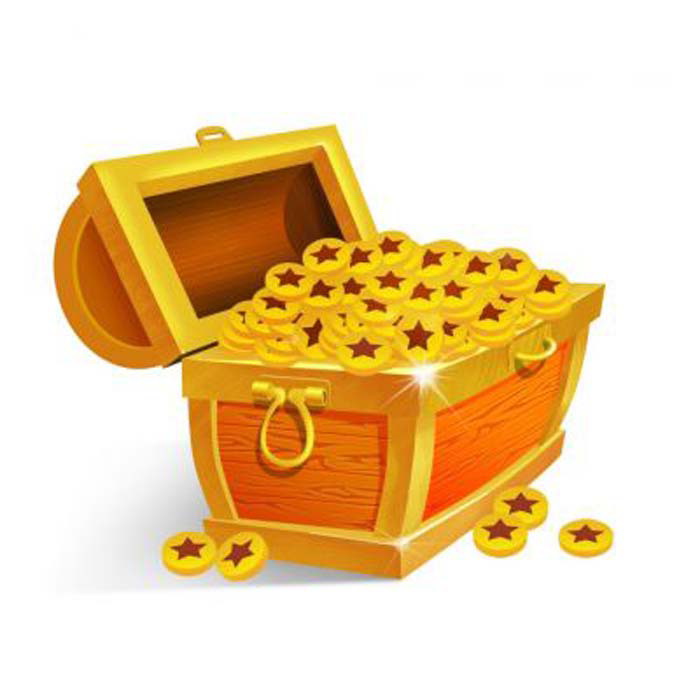 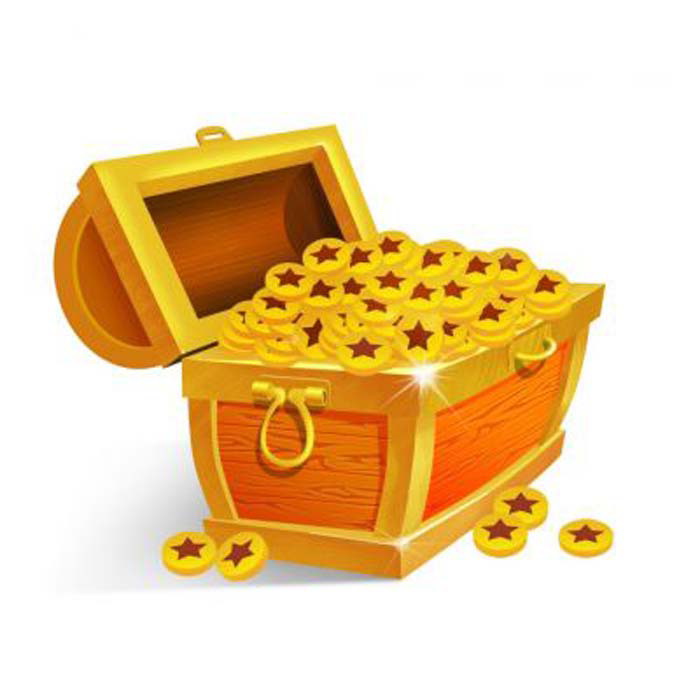 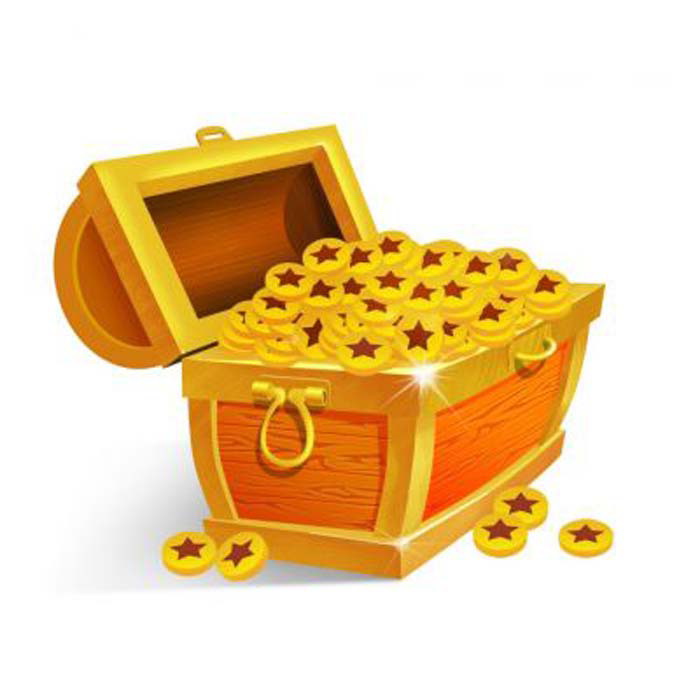 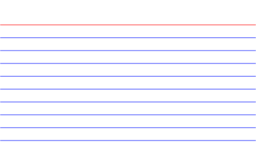 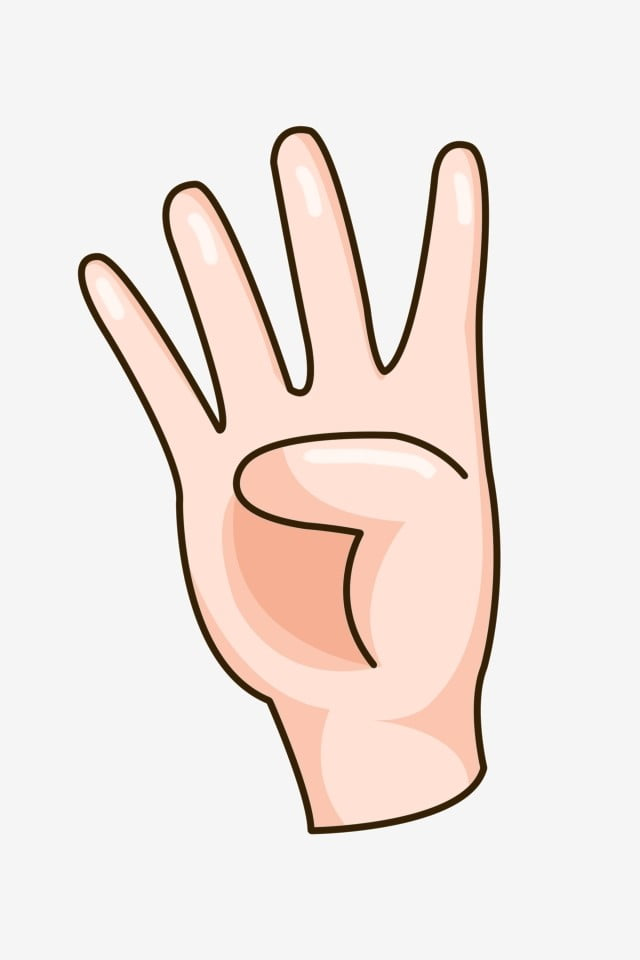 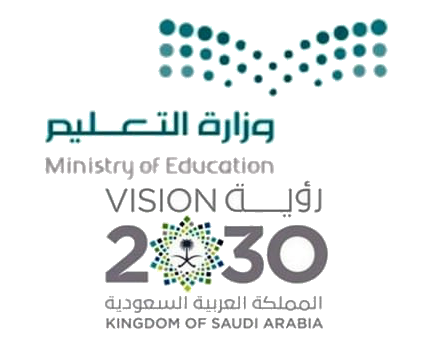 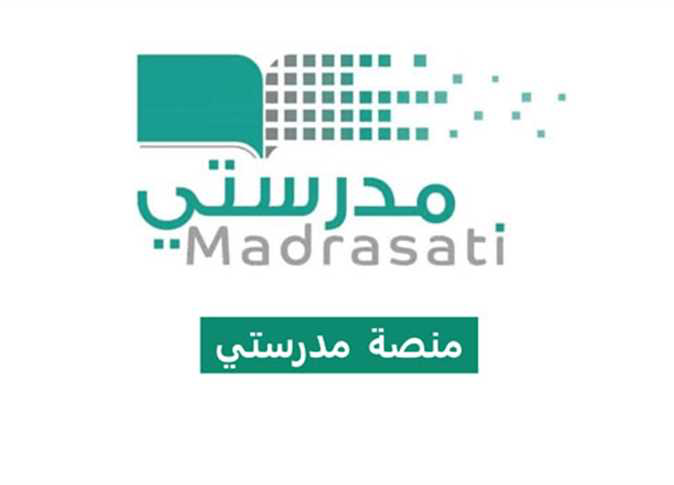 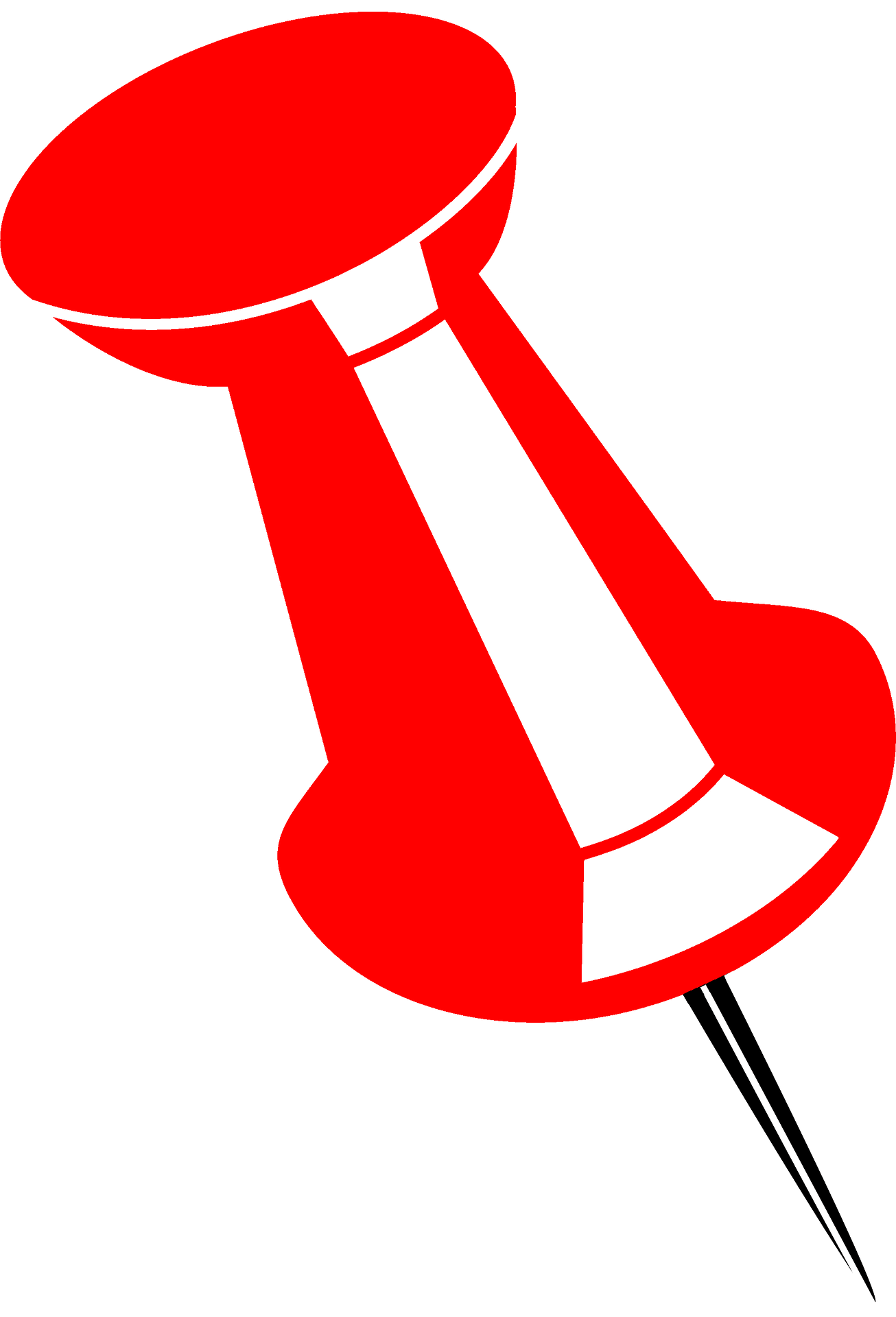 تستخدم الشريحة لاستراتيجية الأصابع ..لتعداد
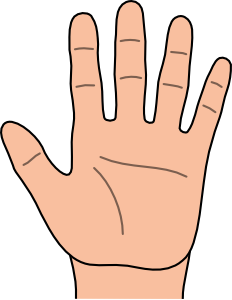 - عددي ما يلي …..؟
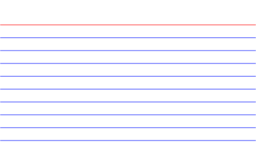 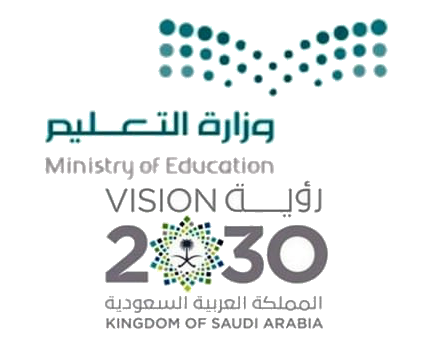 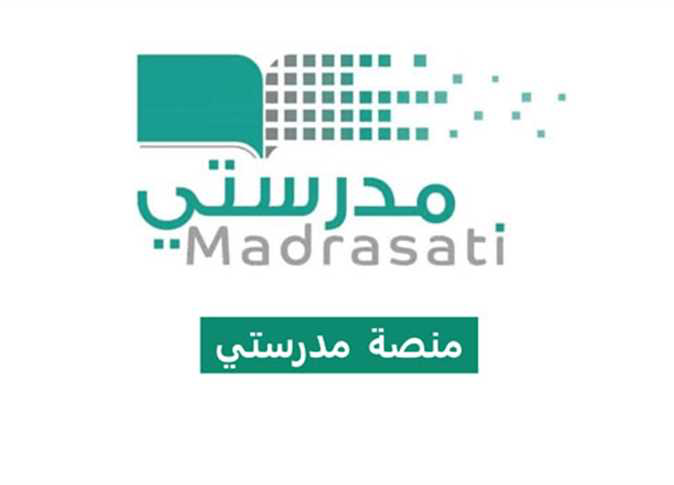 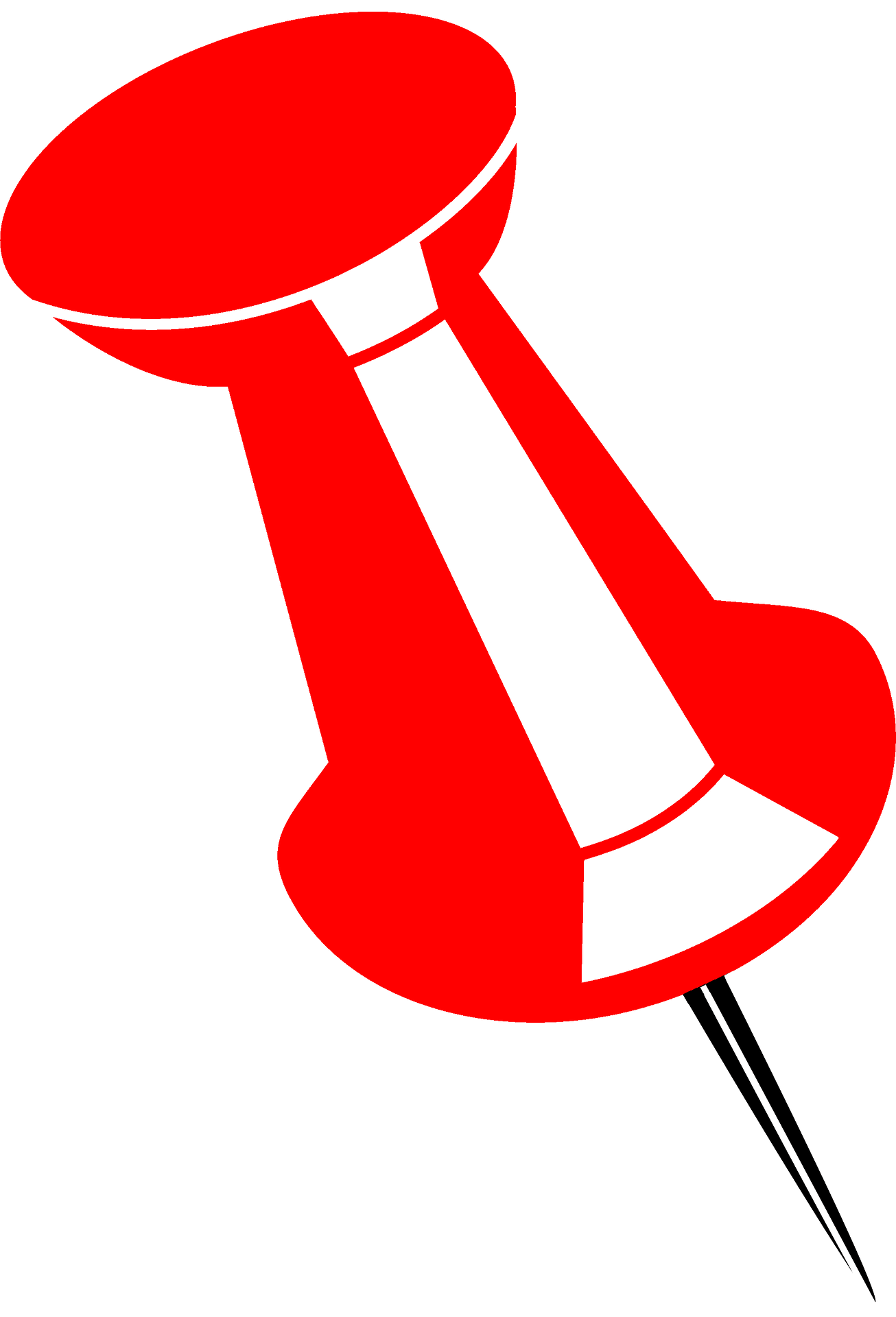 تستخدم الشريحة لاستراتيجية( العصف الذهني و محاكاة الأمثلة..)
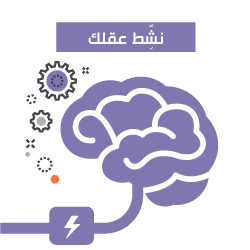 - مثل  لما يلي …..؟
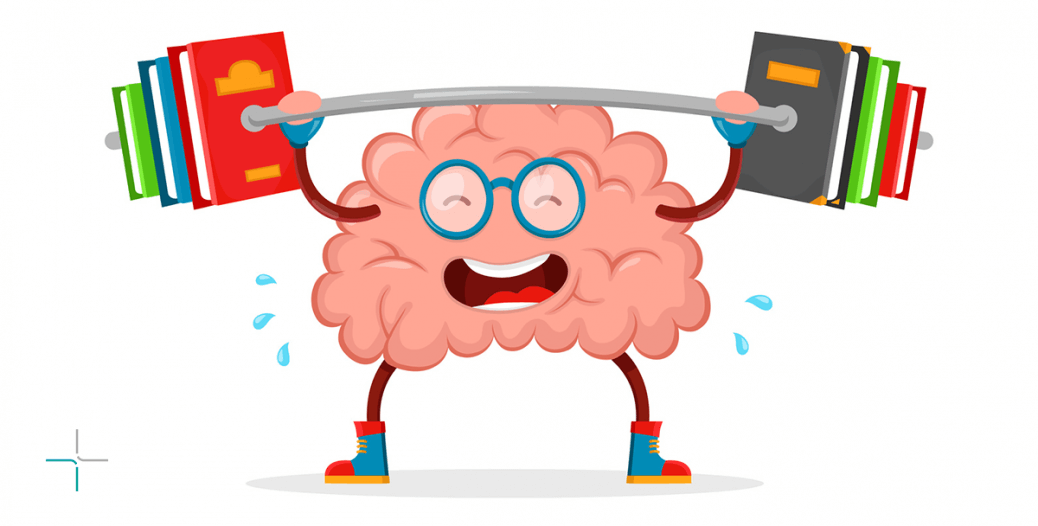 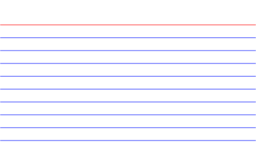 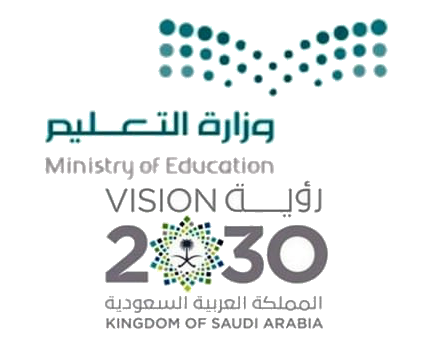 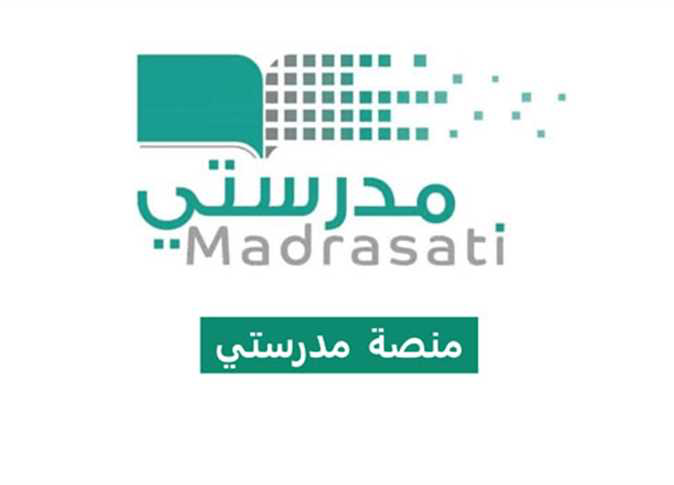 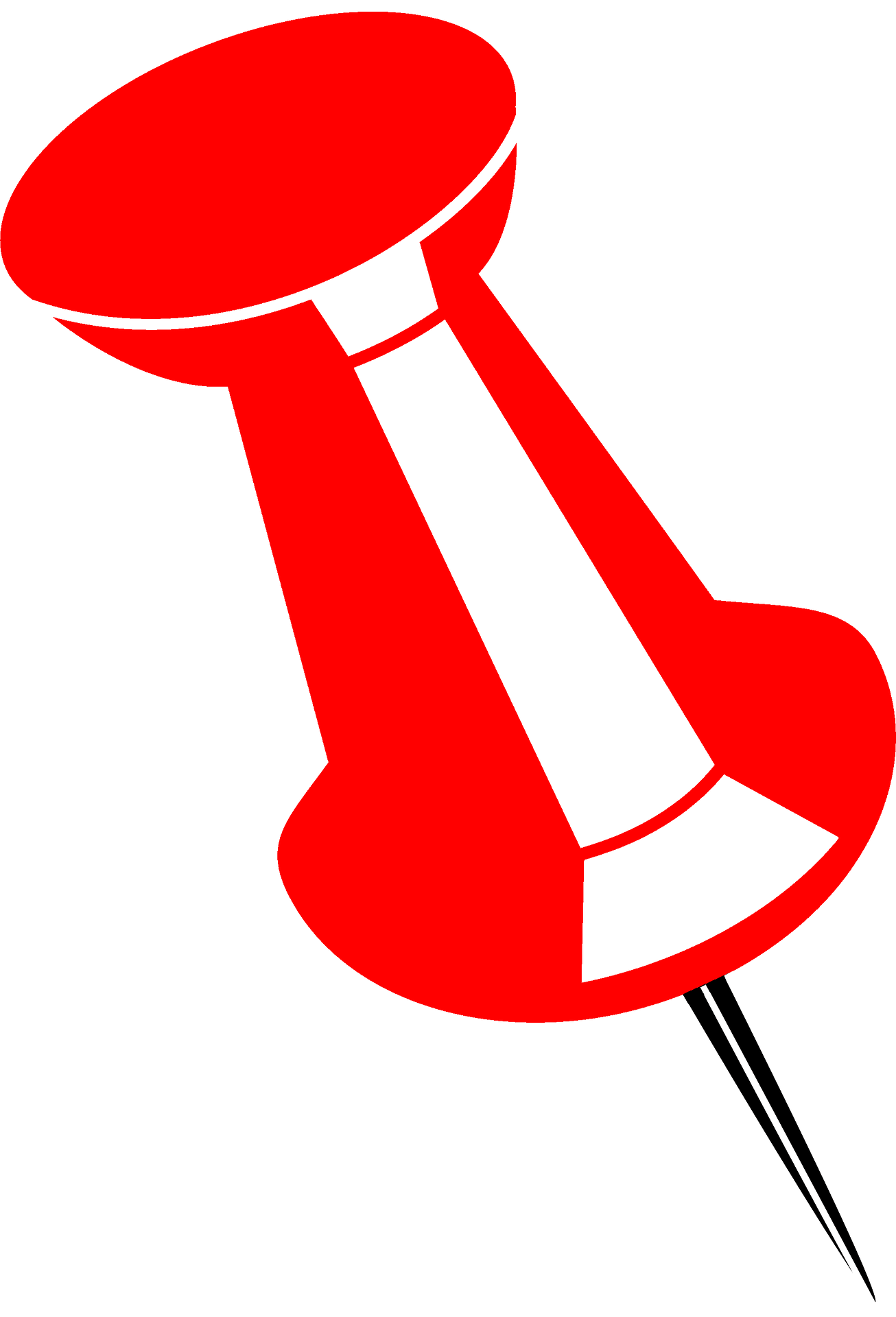 تستخدم الشريحة لاستراتيجية (البحث عن المفقود) .. لإكمال الناقص؟
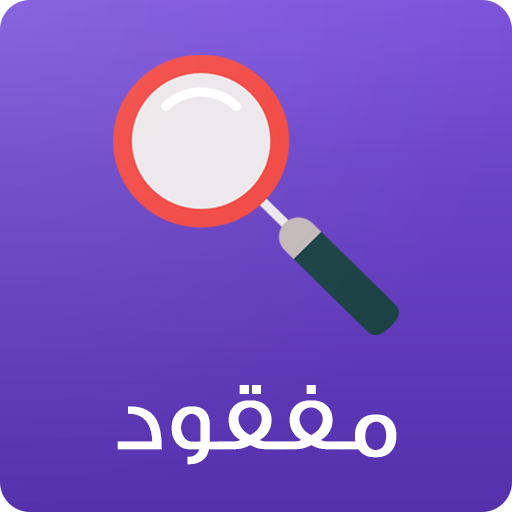 - أكملي النص التالي :
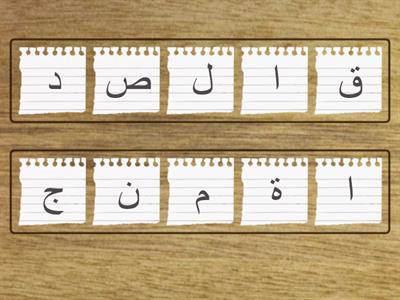 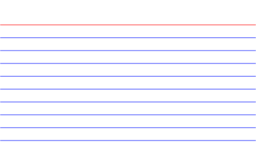 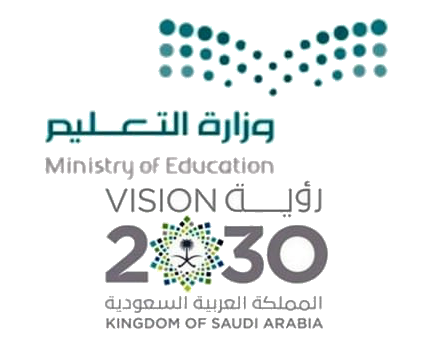 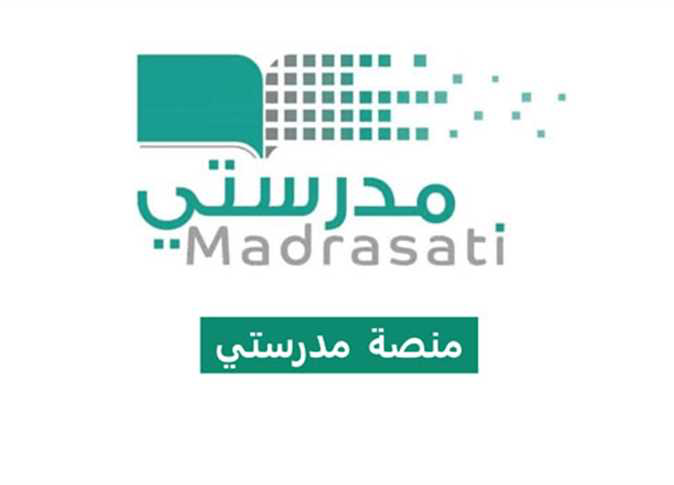 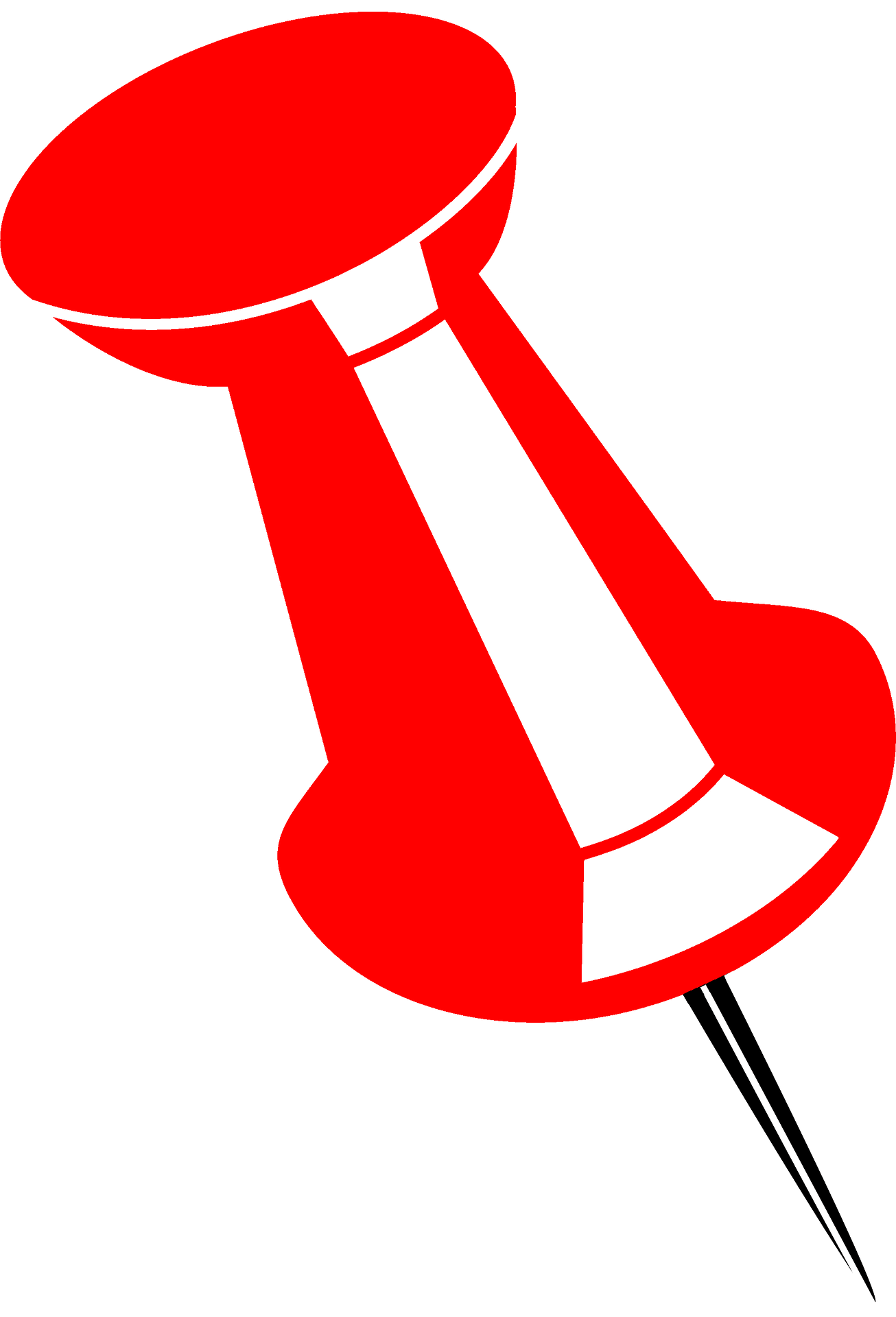 تستخدم الشريحة لتفعيل المواطنة و ربطها بالدرس
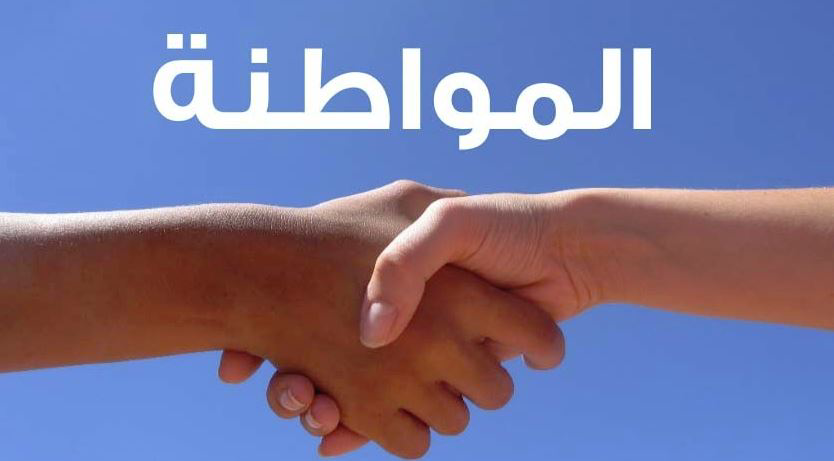 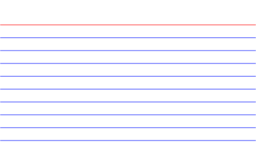 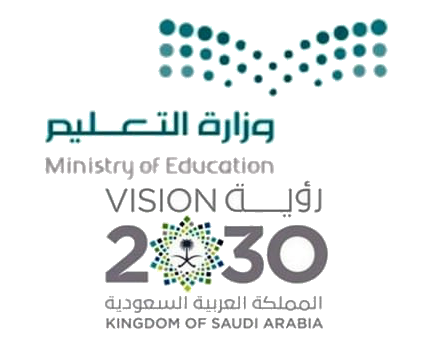 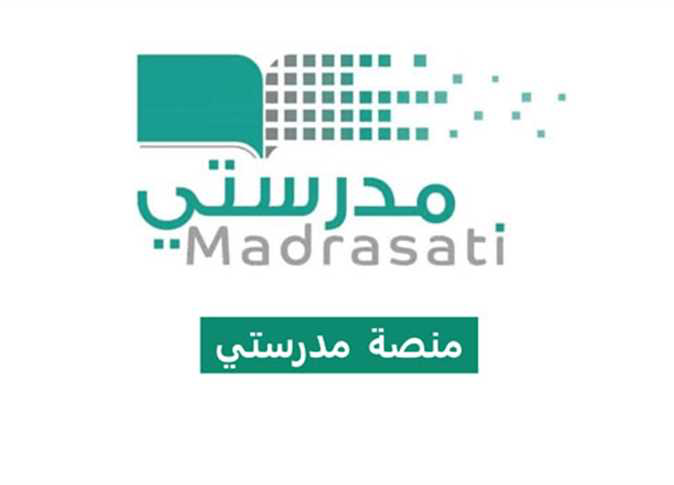 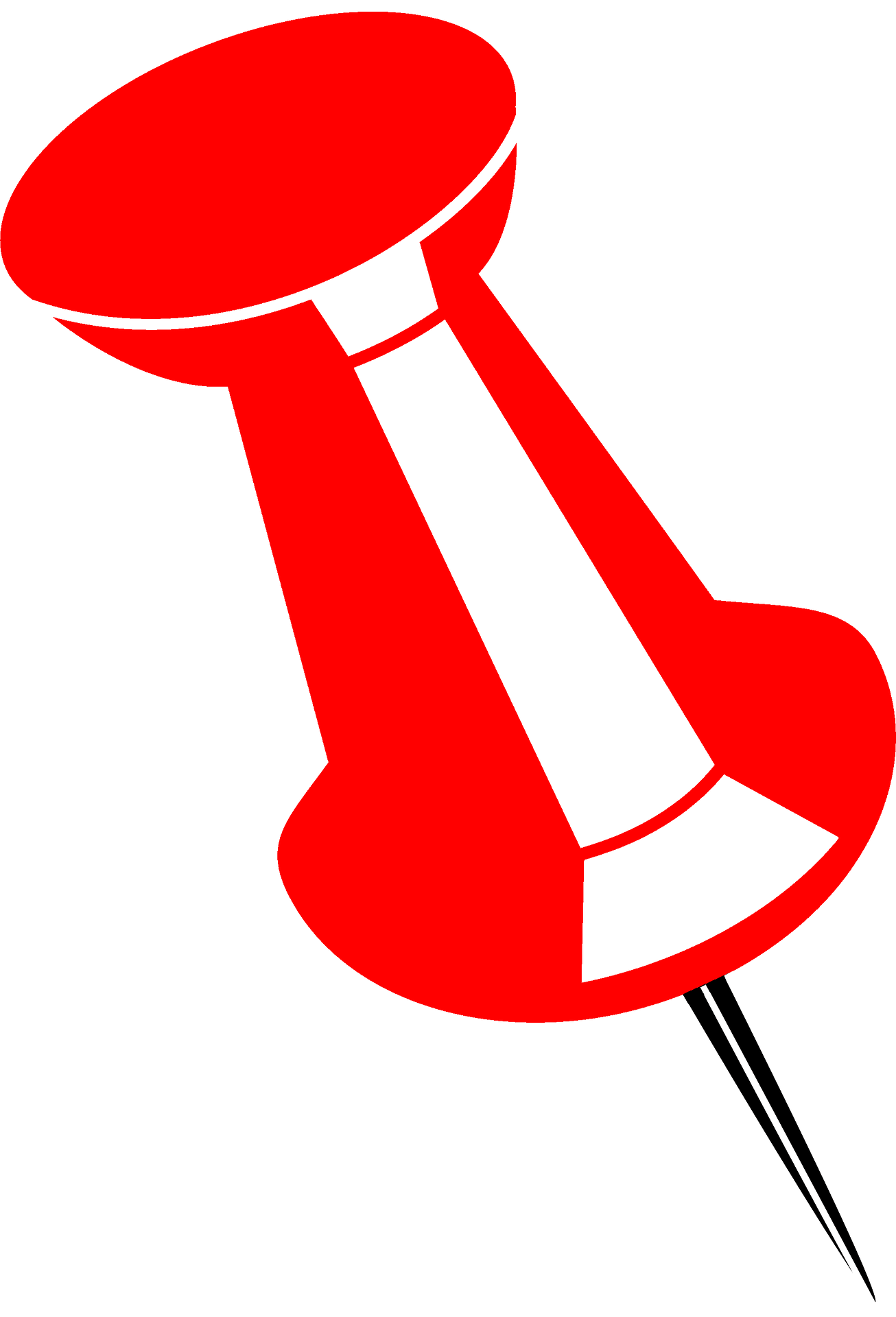 تستخدم الشريحة لاستراتيجية (حل المشكلات )
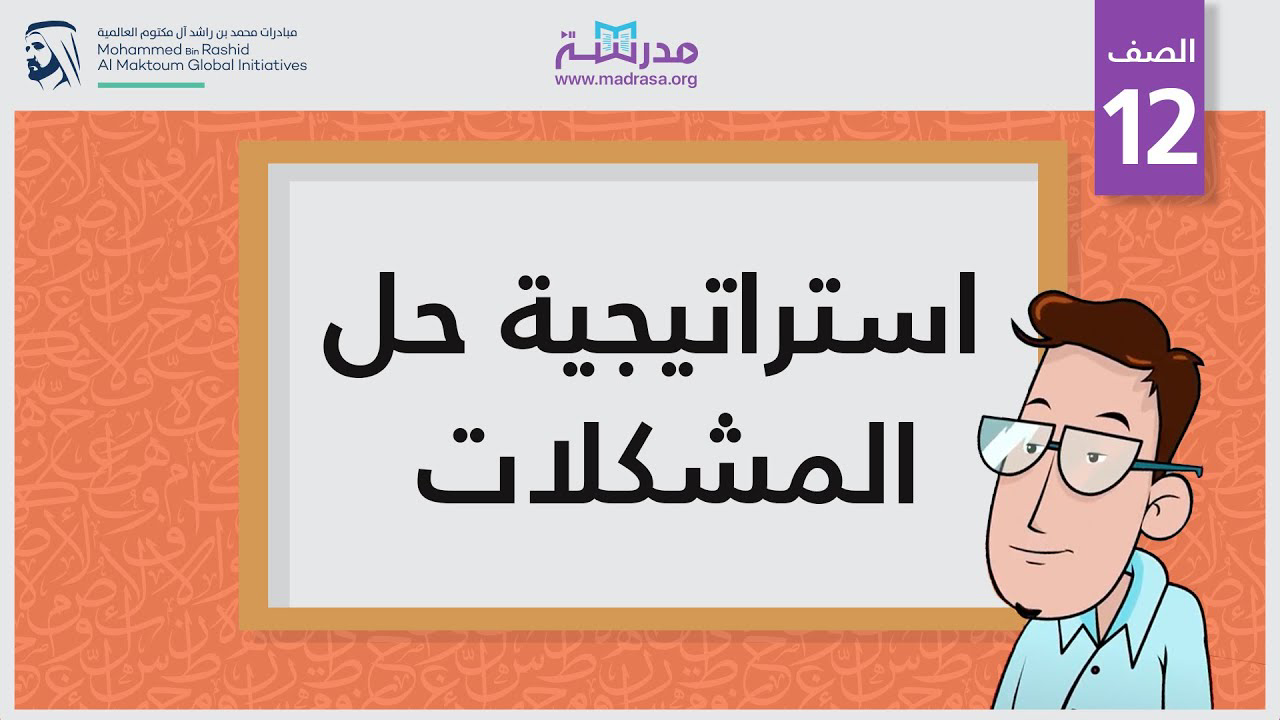 عرض المشكلة :
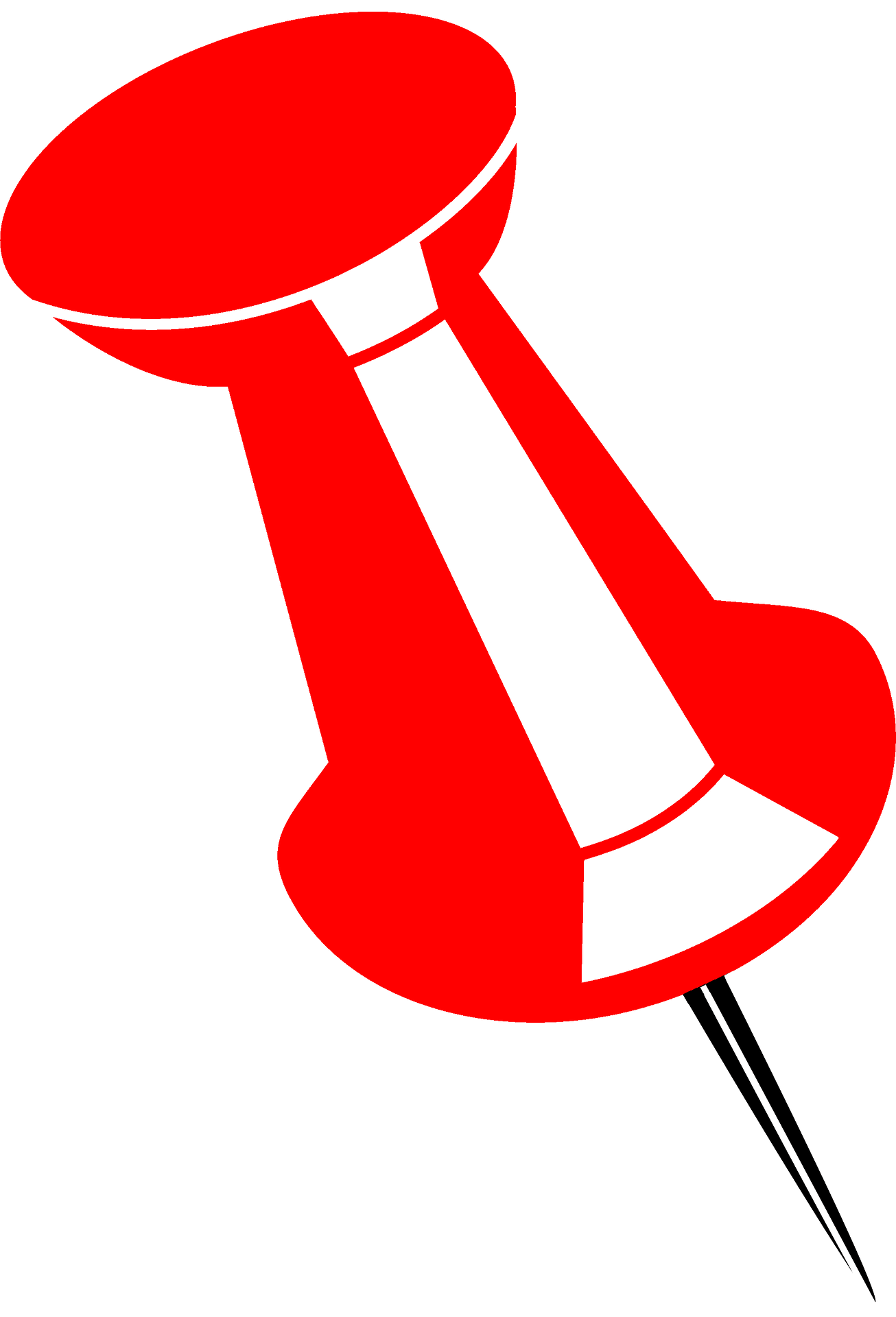 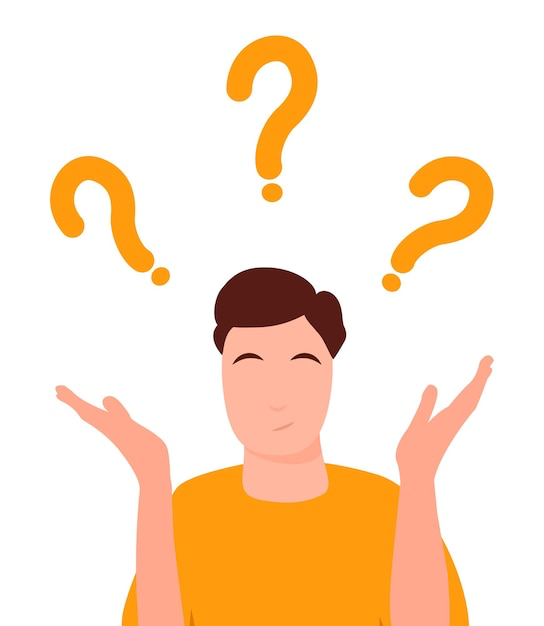 الحلول المقترحة بعد المناقشة:
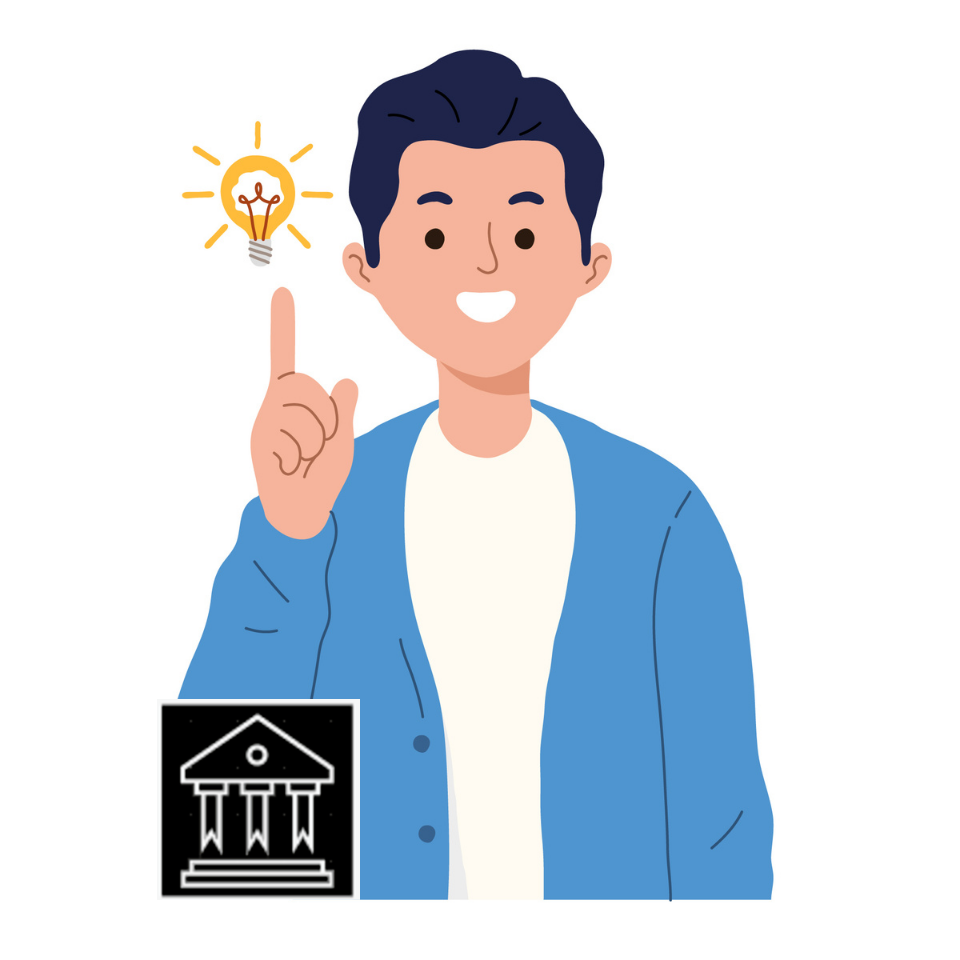 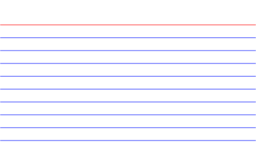 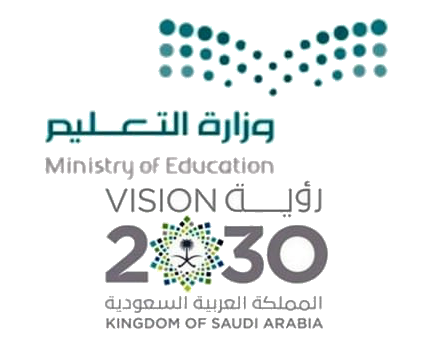 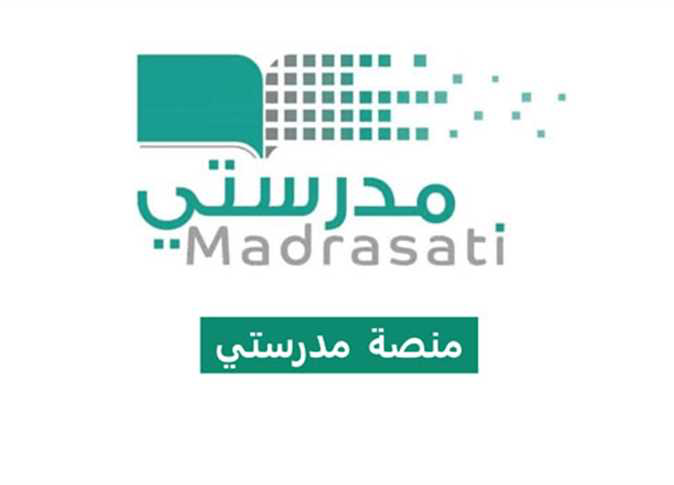 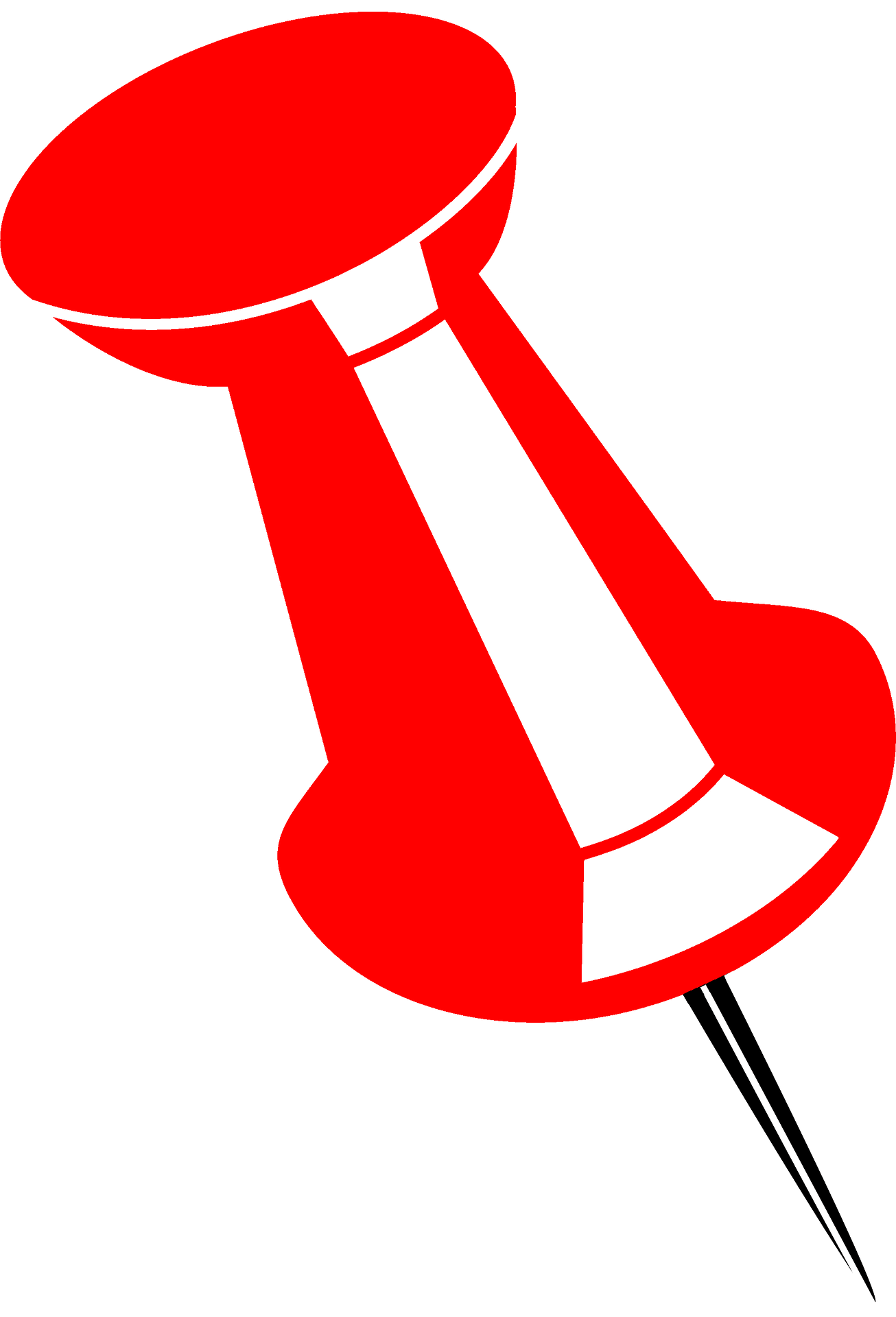 تستخدم الشريحة لتفعيل النزاهة و ربطها بالدرس
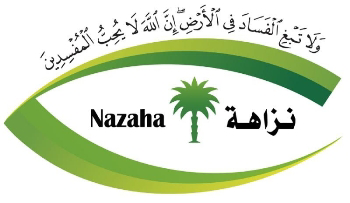 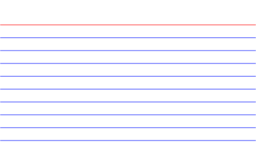 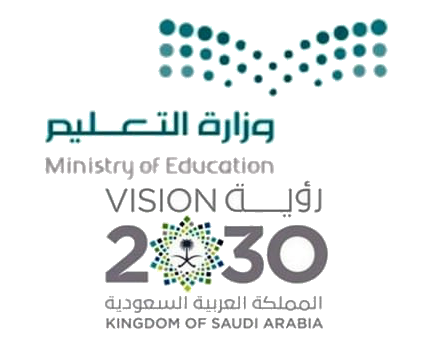 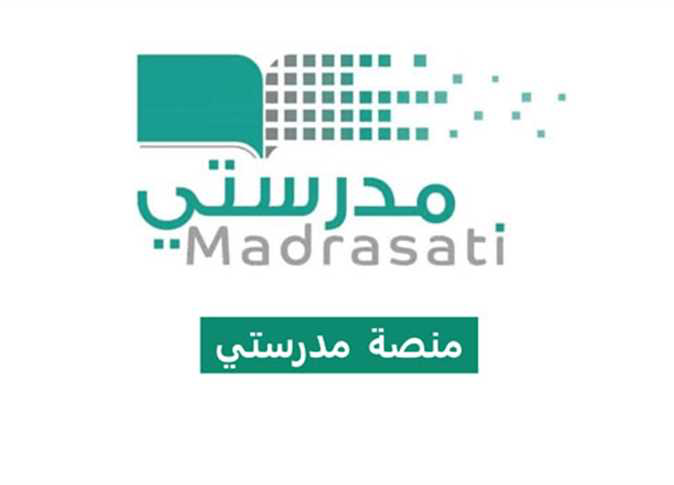 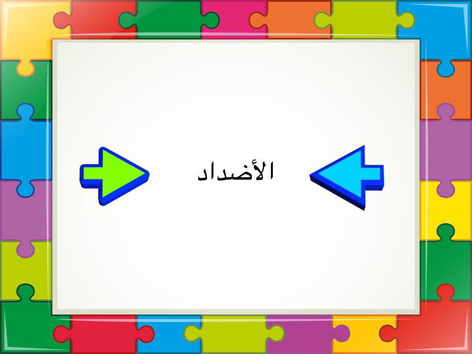 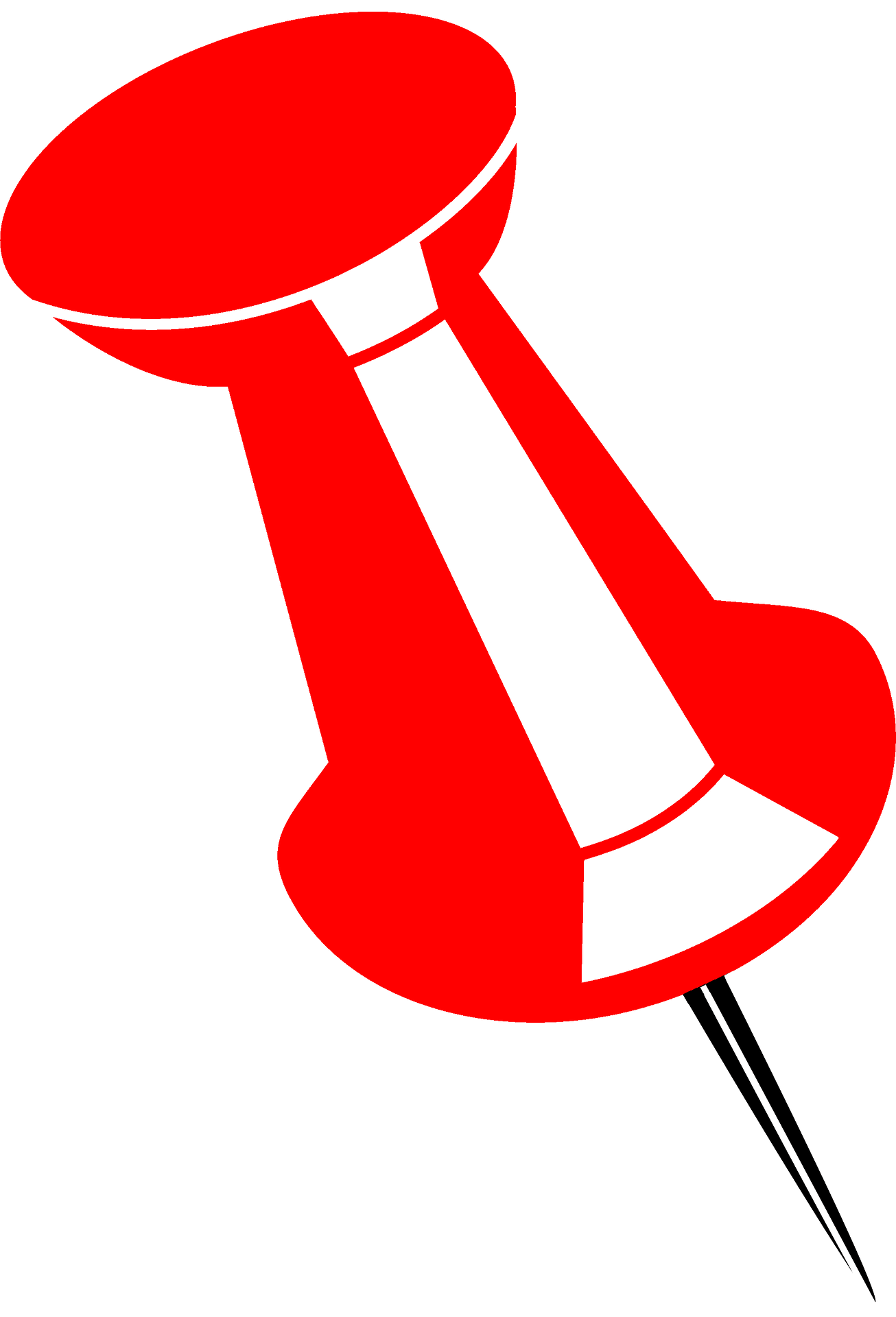 تستخدم الشريحة لاستراتيجية الأضداد (المقارنة)
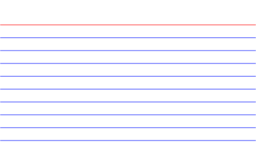 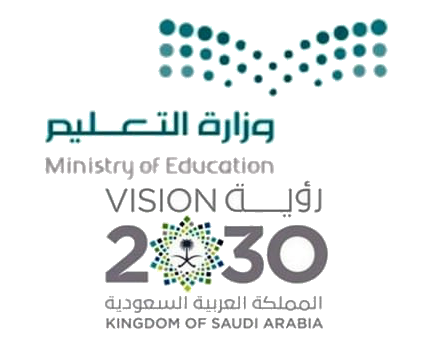 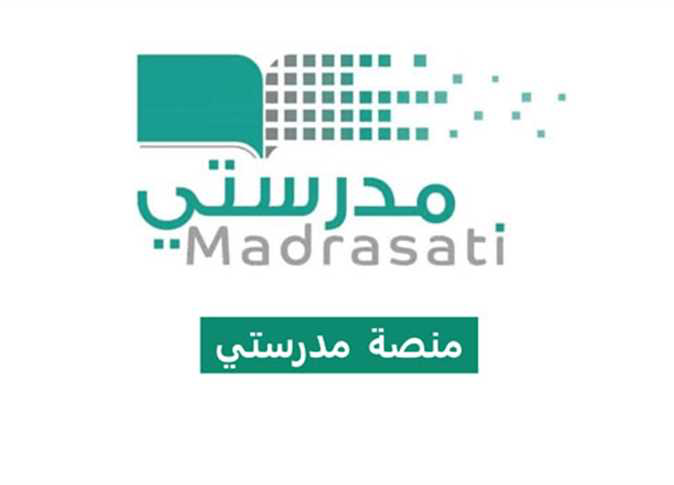 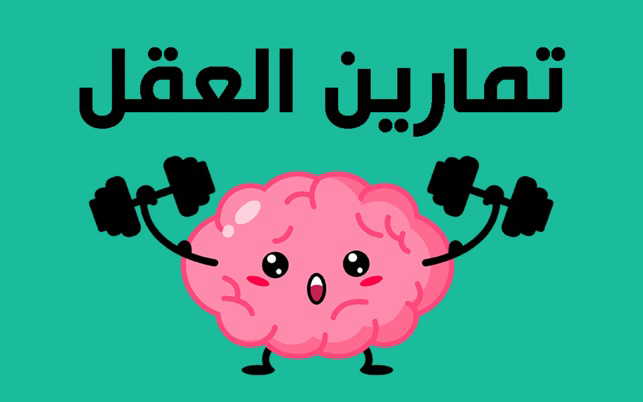 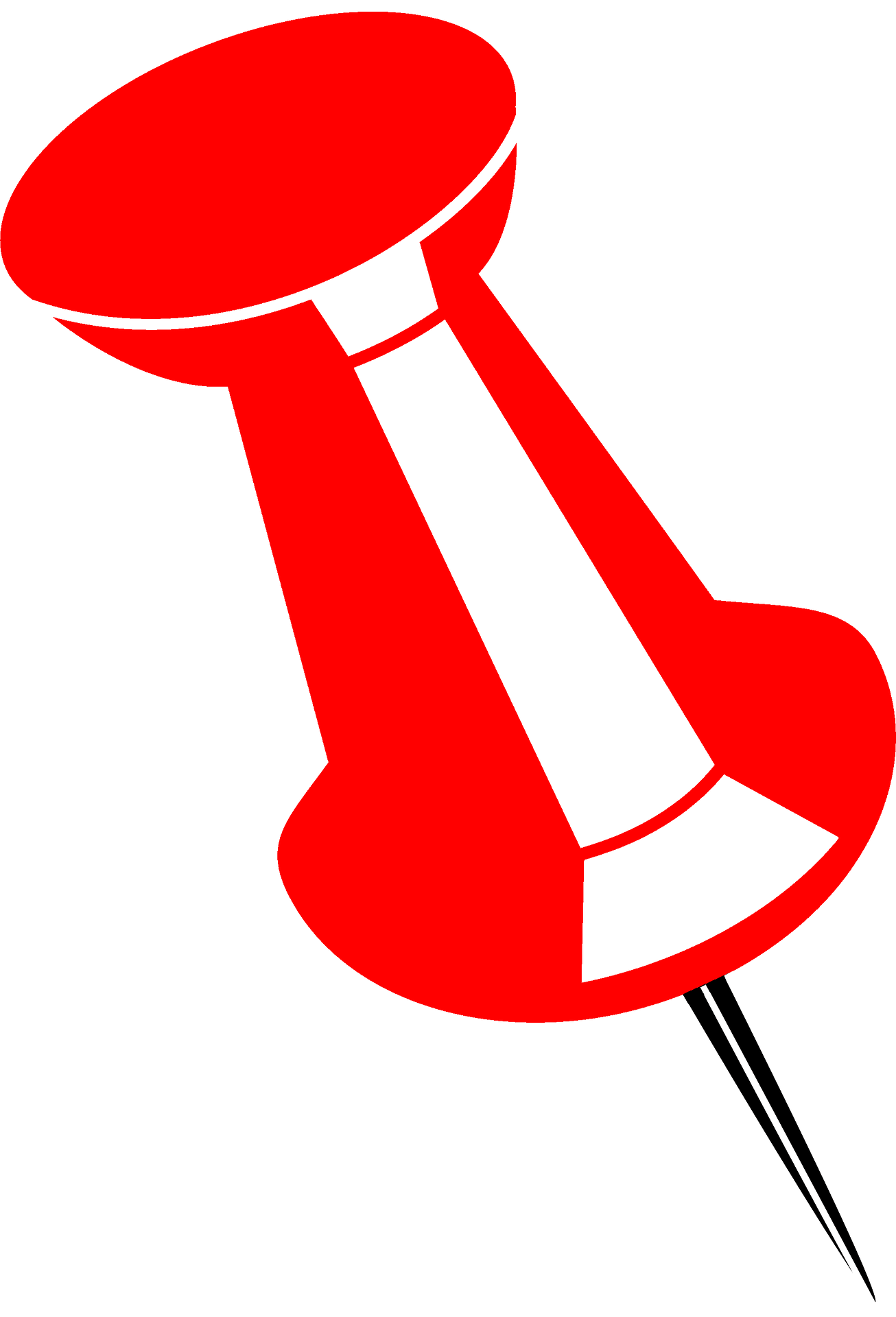 تستخدم الشريحة (غلق الدرس) .. التقويم النهائي
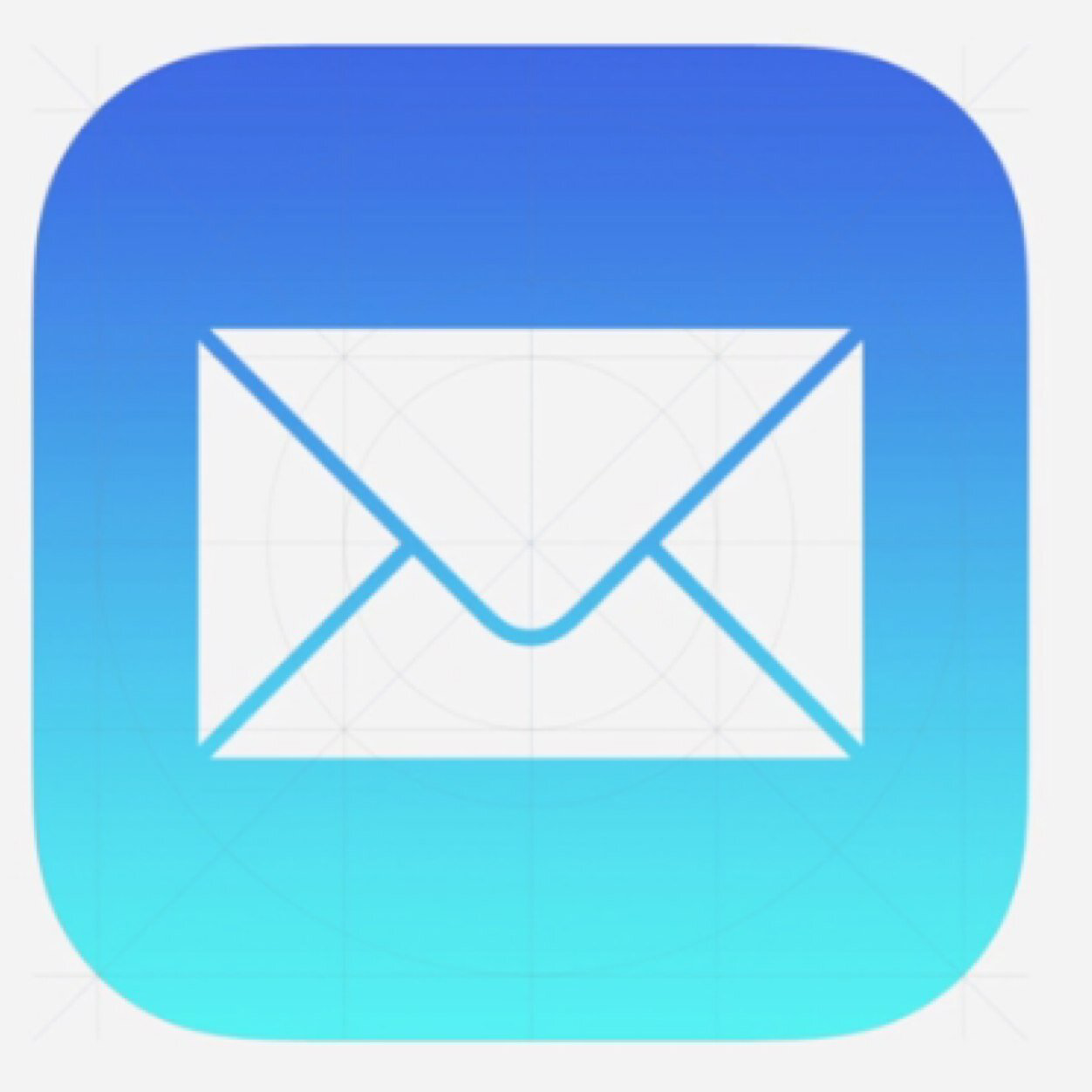 - استراتيجة أرسل سؤالا
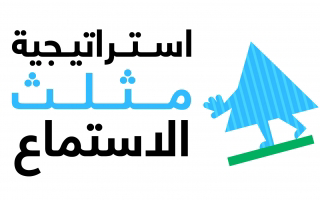 - طالب يسأل– طالب يجيب – طالب يقيم
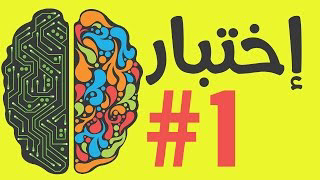 - اختبار قصير .
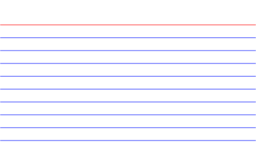 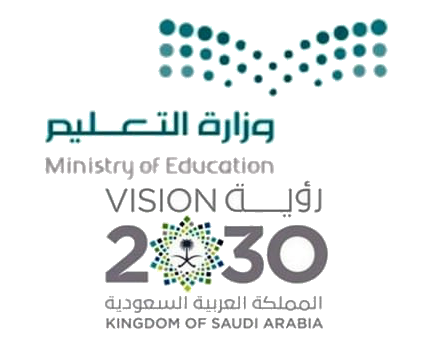 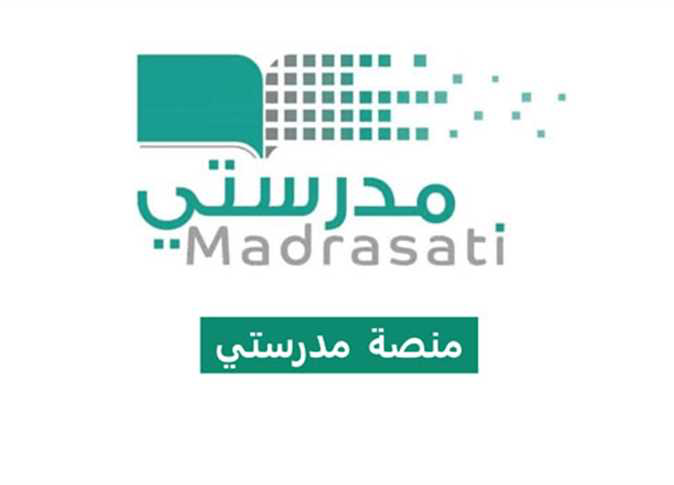 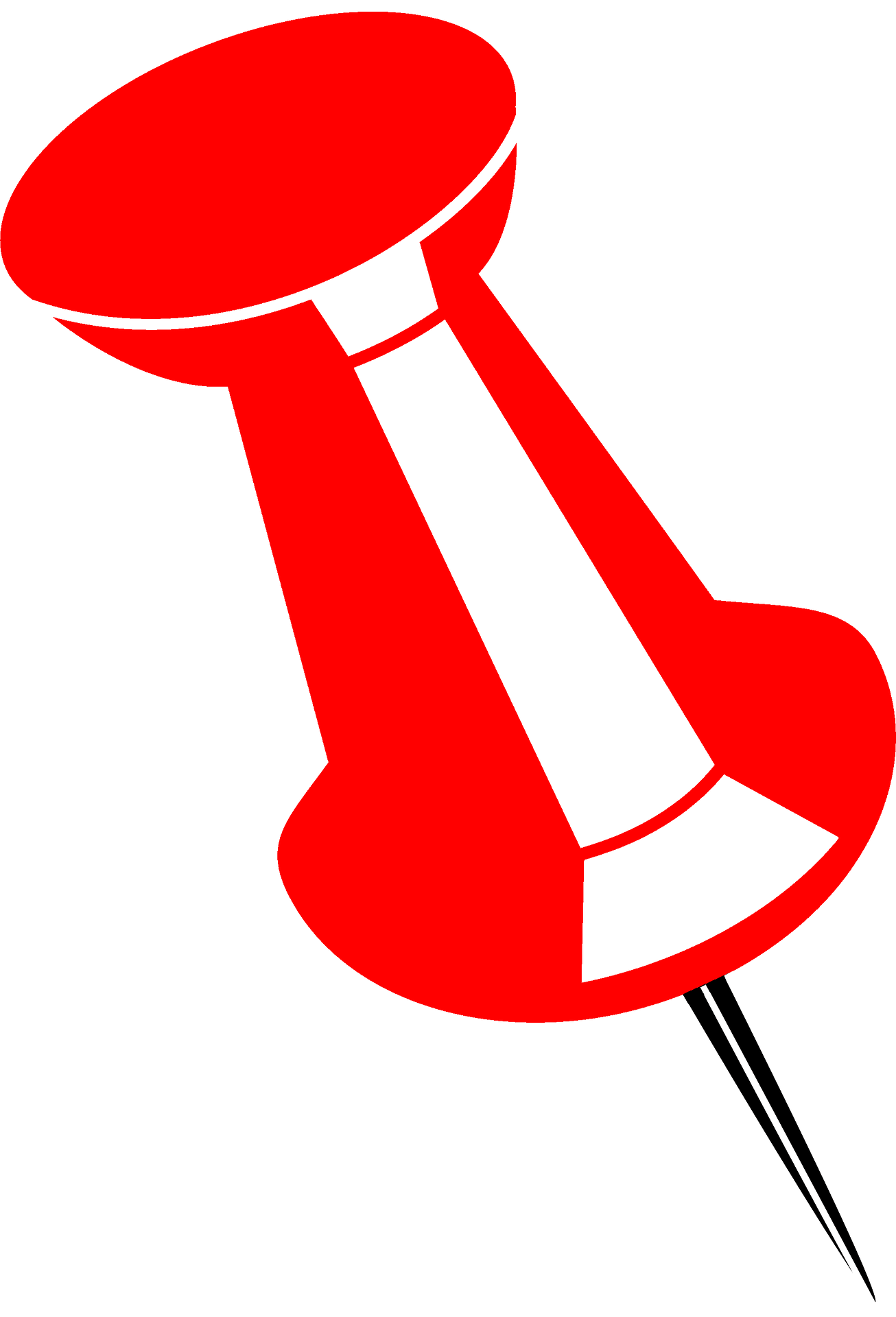 الواجب المنزلي
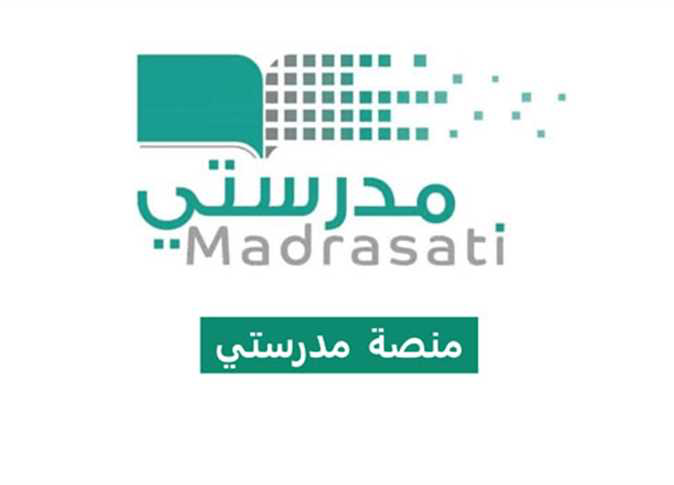